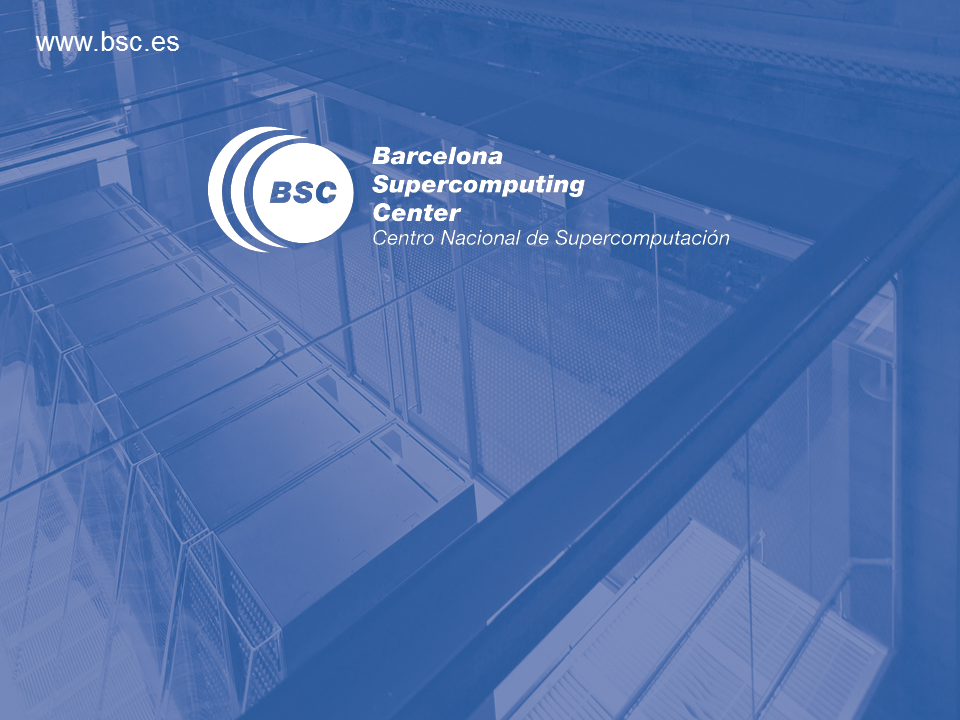 Better observations, better forecasts?
F. Massonnet 
O. Bellprat, F. J. Doblas-Reyes
ECMWF
29th February 2016
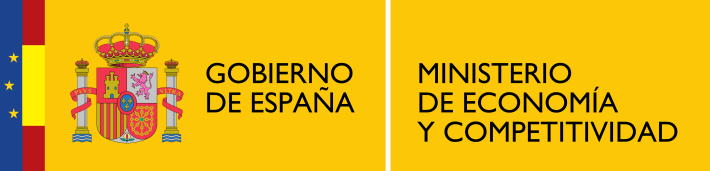 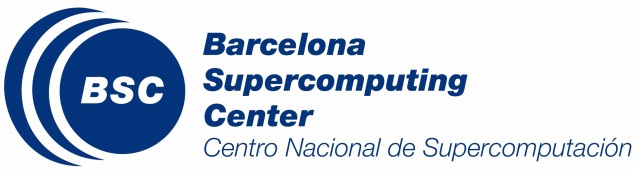 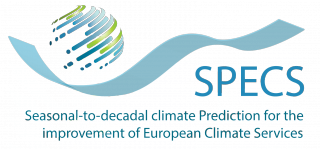 Our climate is changing rapidly
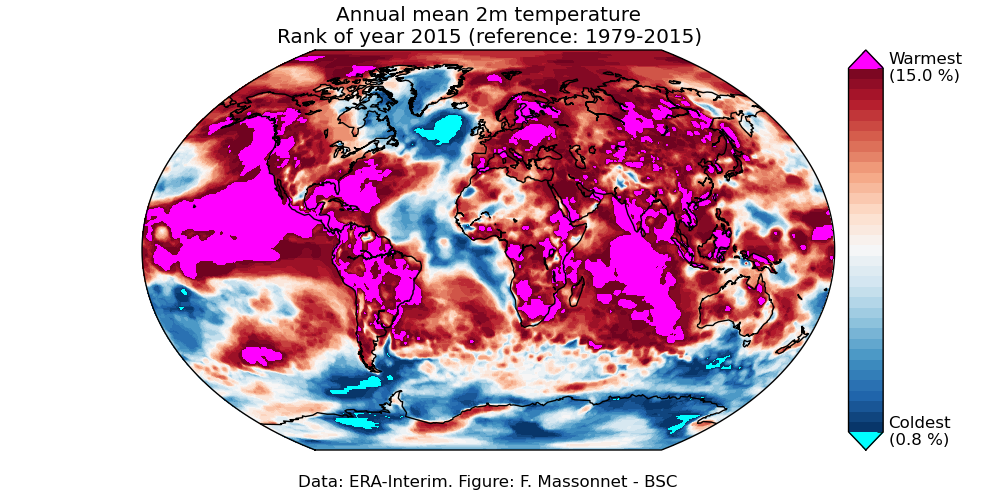 Data: ERA-Interim
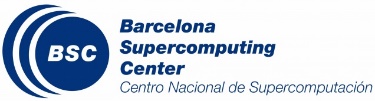 The need for high-quality observations has never been as pressing as it is today
Climate is changing rapidly
but parts of our planet remain largely unexplored
Internal variability is large and underlying mechanisms are not completely understood
e.g. Deser et al., J. Clim, 2015
Model predictions/projections remain uncertain
Reliable observations are crucial for model evaluation
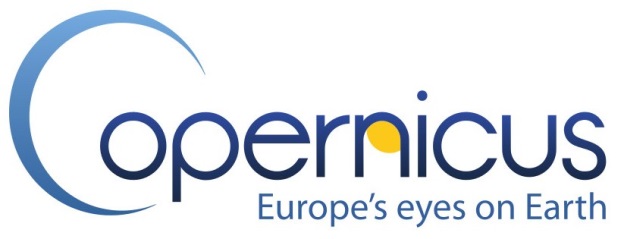 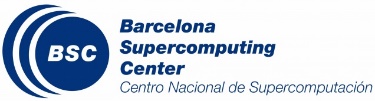 [Speaker Notes: Now what do we do with observations?]
The classical approach of evaluation: several models for one observation
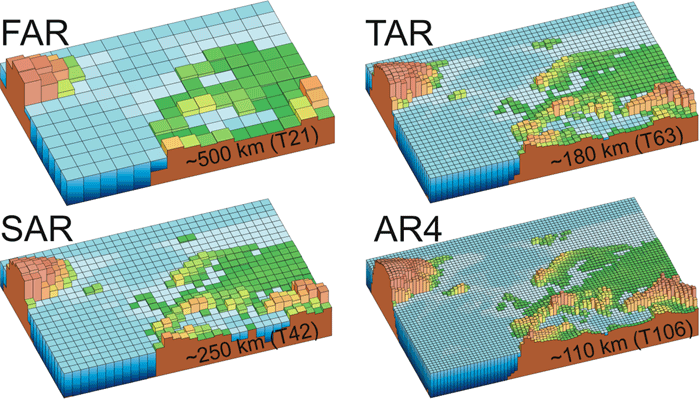 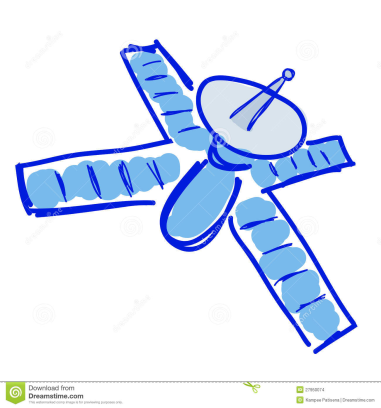 http://eo.ucar.edu/staff/rrussell/climate/modeling/climate_model_resolution.html
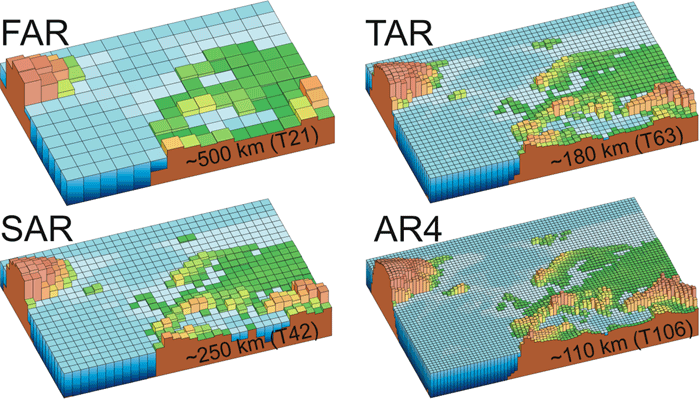 The classical approach of evaluation: several models for one observation
Metric of performance (e.g. correlation)
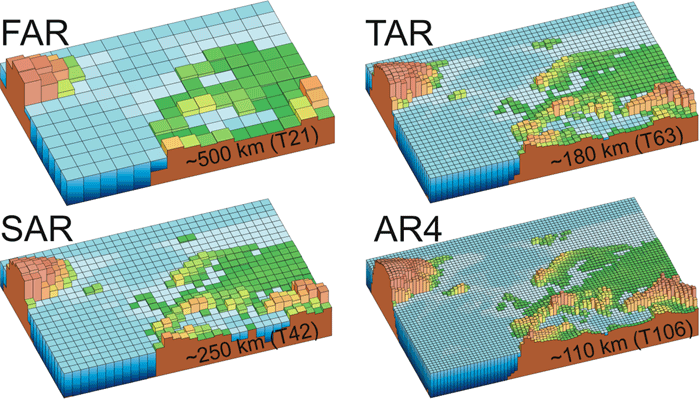 0.51
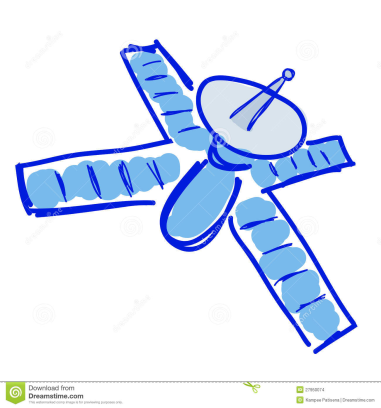 http://eo.ucar.edu/staff/rrussell/climate/modeling/climate_model_resolution.html
0.67
0.72
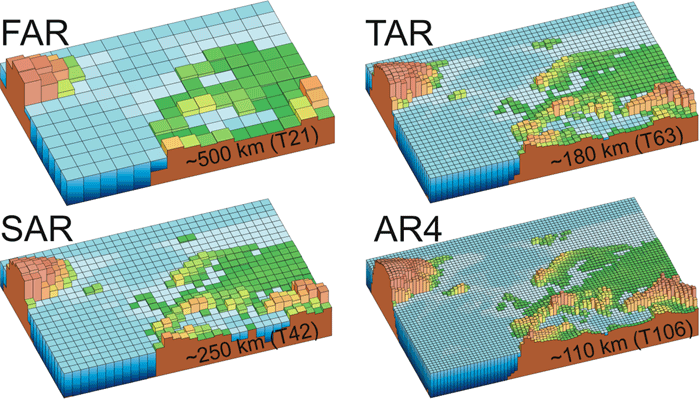 0.82
See e.g. Reichler and Kim, BAMS, 2008
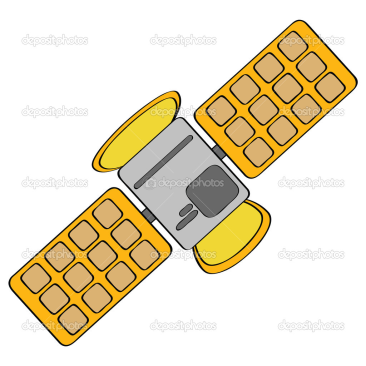 Reversing the paradigm: several observations for one model
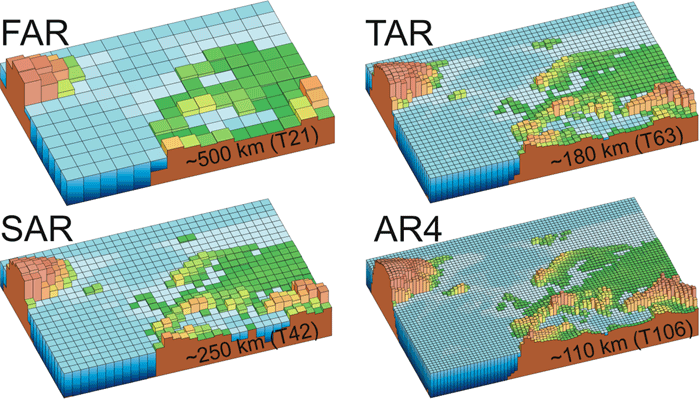 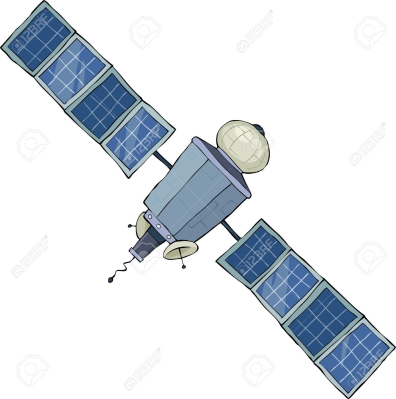 0.81
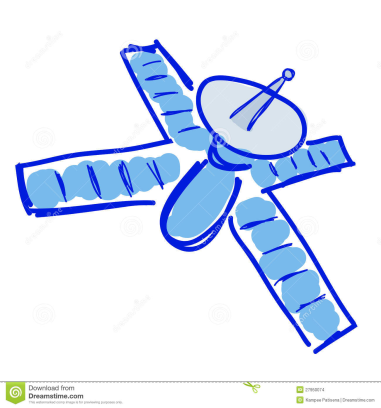 0.63
http://eo.ucar.edu/staff/rrussell/climate/modeling/climate_model_resolution.html
0.72
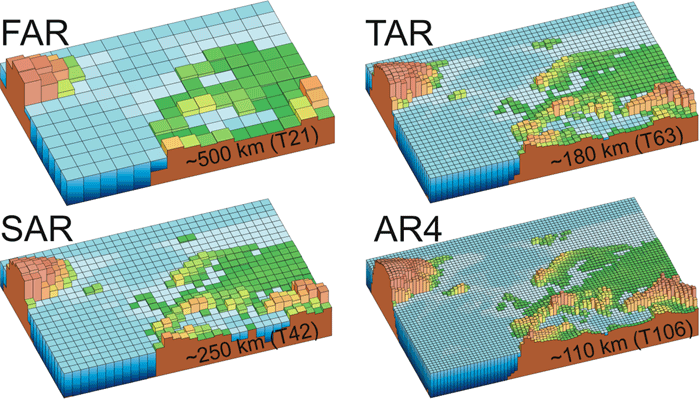 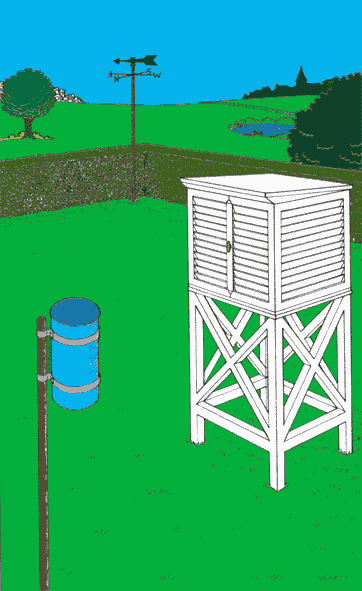 0.32
[Speaker Notes: If we now take the model as granted, but let the verification product change, how do metrics, skill scores, etc. vary? And can we relate these variations in skill scores to the quality of the underlying product?

So all in all]
« Better observations yield better forecast verification scores »
1. Intuition
2. Formalization
3. Confirmation
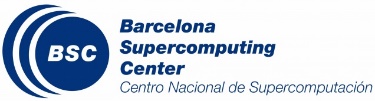 [Speaker Notes: Really open to discuss here]
« Better observations yield better forecast verification scores »
1. Intuition
2. Formalization
3. Confirmation
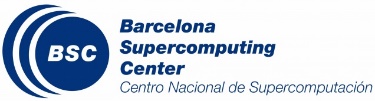 If metrics of performance (e.g., correlation, RMSE) are appropriate tools to reflect the quality of a modelling/forecast system,
Reichler and Kim, BAMS, 2008 (CMIP3CMIP5)
Scaife et al., GRL, 2014 (NAO; sampling)
Massonnet et al., The Cryosph., 2012 (sea ice)
Msadek et al., GRL, 2014 (sea ice)
then, they can also reveal the underlying quality of an observational dataset.
This is because metrics of performance are symmetric from a mathematical point of view.
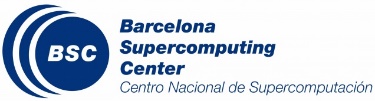 [Speaker Notes: If we can agree on the fact that classical metrics of performance, like correlation and RMSE, are good proxies for model quality, then they are also good proxies for observation quality.]
« Better observations yield better forecast verification scores »
1. Intuition
2. Formalization
3. Confirmation
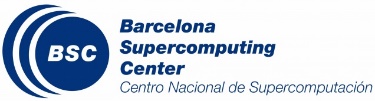 A signal-plus-noise toy model
Interannual variability
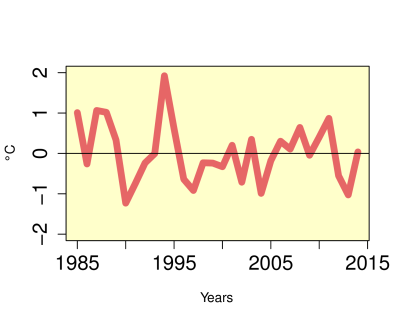 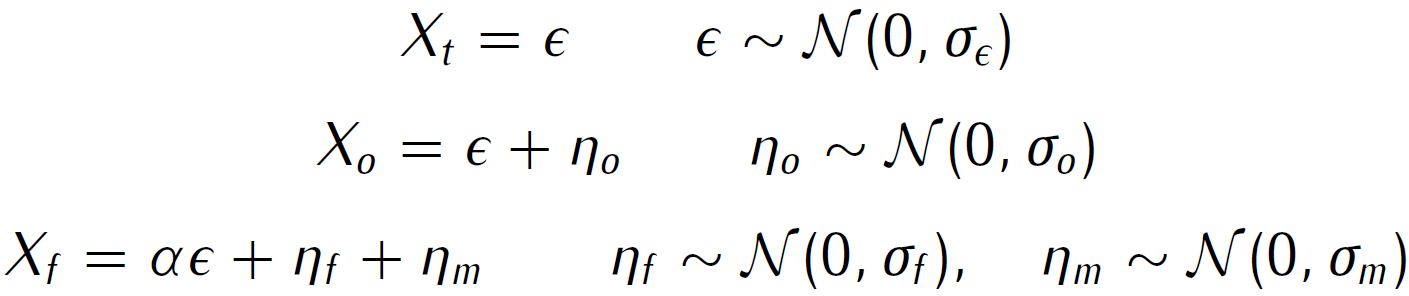 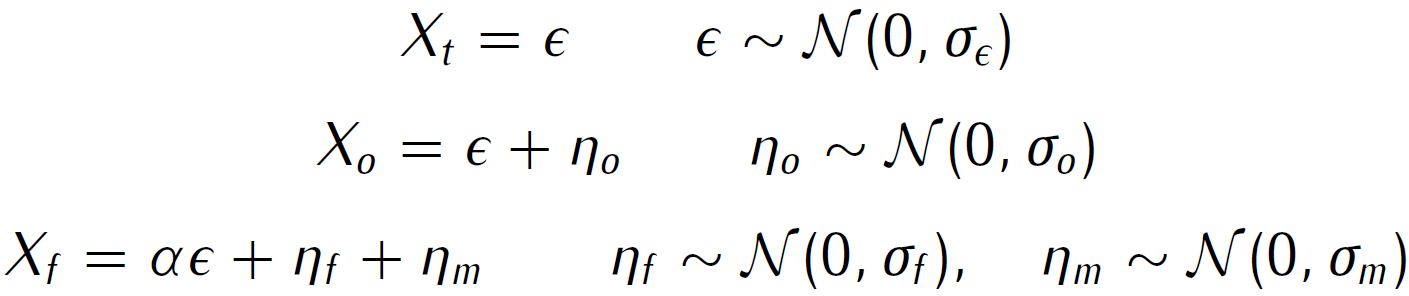 TRUTH
[Model from Weigel et al., QJRMS, 2008. See also Siegert et al., 2015]
[Speaker Notes: The framework is a simple emulation of ensemble forecasts in climate science which assumes that model and observations share a common predictable component, namely the truth 

The advantage of this model is that it generalizes existing models and also that it is very simple to run and so tractable to make statistical estimations.
It’s also very handy to make analytical developments]
A signal-plus-noise toy model
Interannual variability
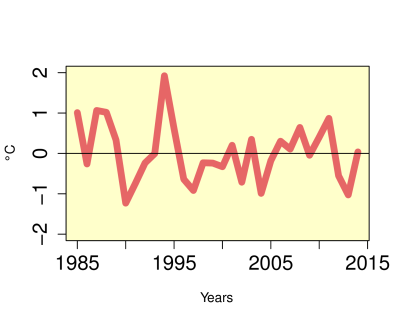 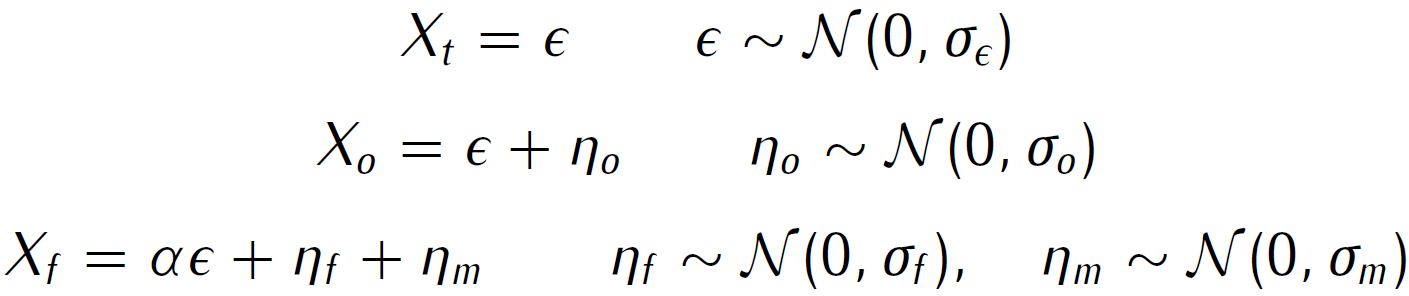 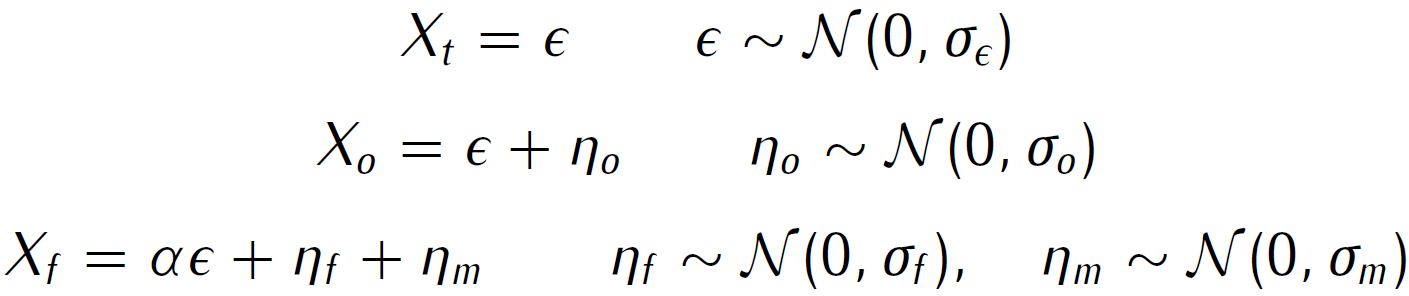 TRUTH
Interannual variability
Measurement and representativity error
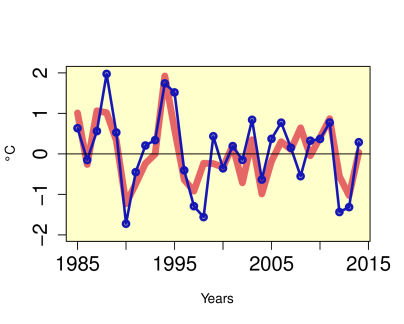 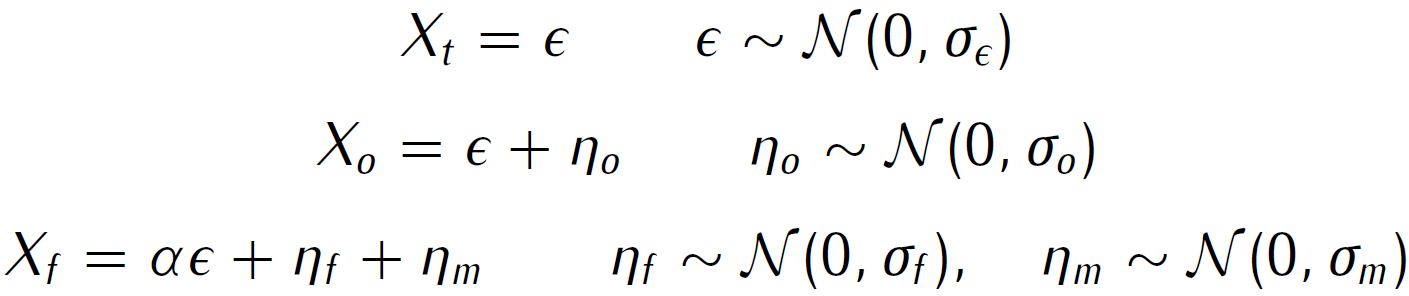 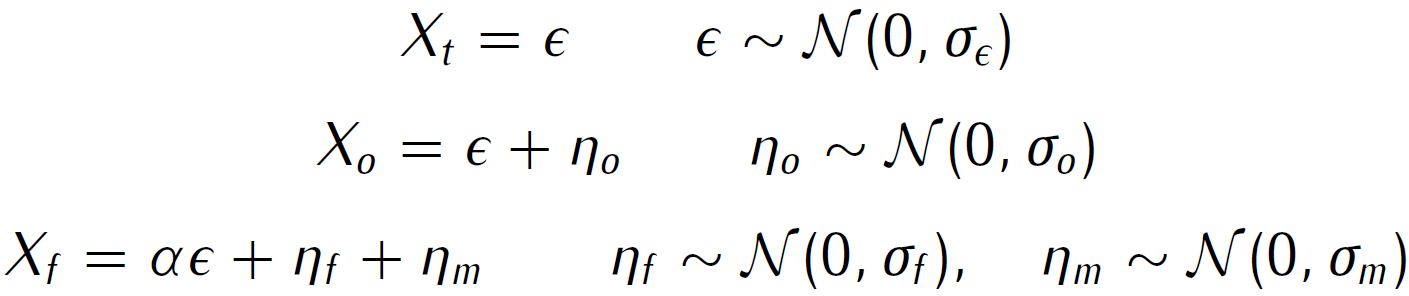 OBS
Interannual variability
Model forecast error (physics, initial conditions, resolution) + irreducible error (atmosphere)
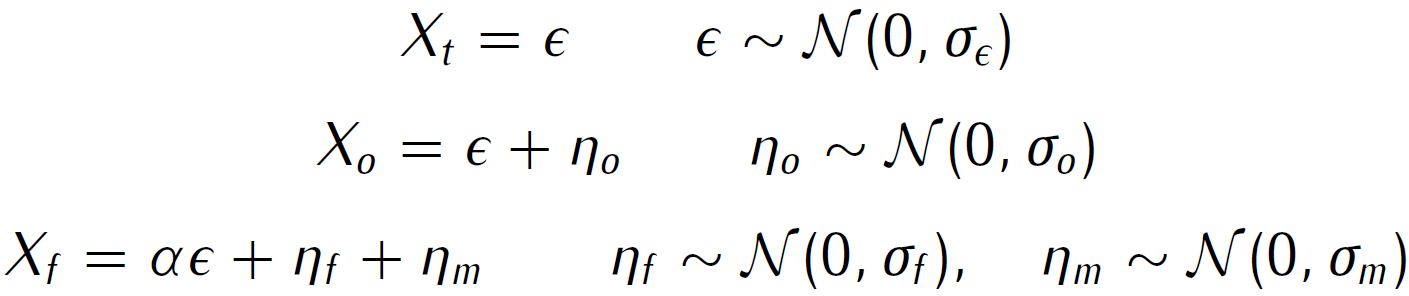 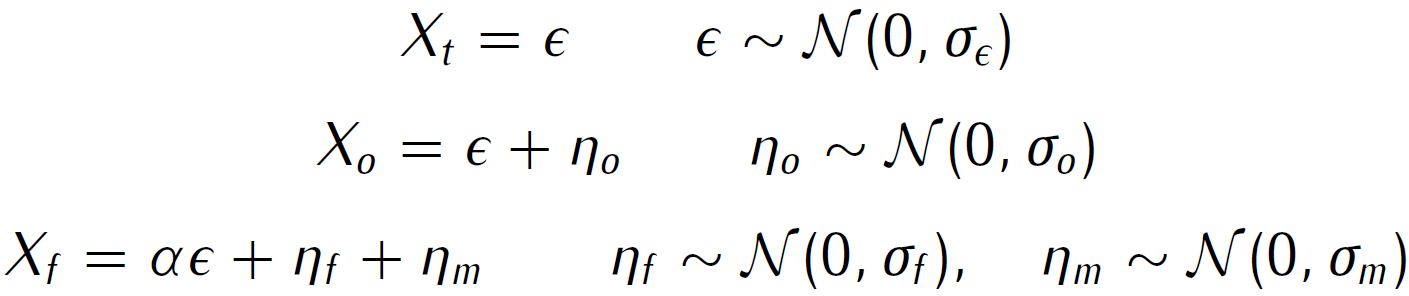 MODEL
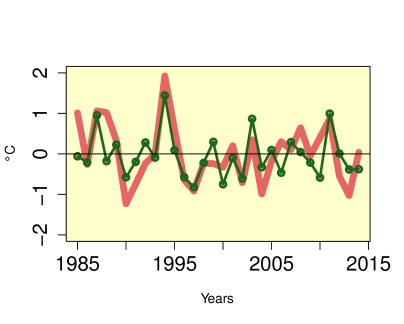 All error terms are assumed to be uncorrelated
[Model from Weigel et al., QJRMS, 2008. See also Siegert et al., 2015]
[Speaker Notes: The advantage of this model is that it generalizes existing models and also that it is very simple to run and so tractable to make statistical estimations.
It’s also very handy to make analytical developments]
In this very simple paradigm, model and observational errors play interchangeable roles
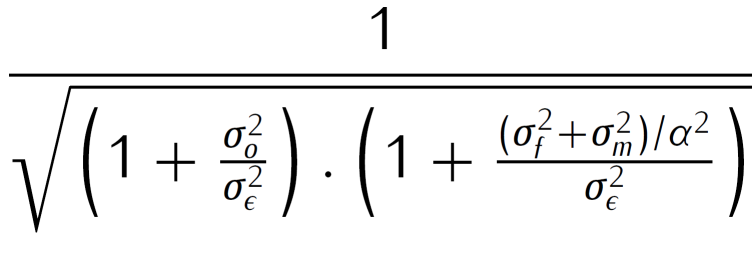 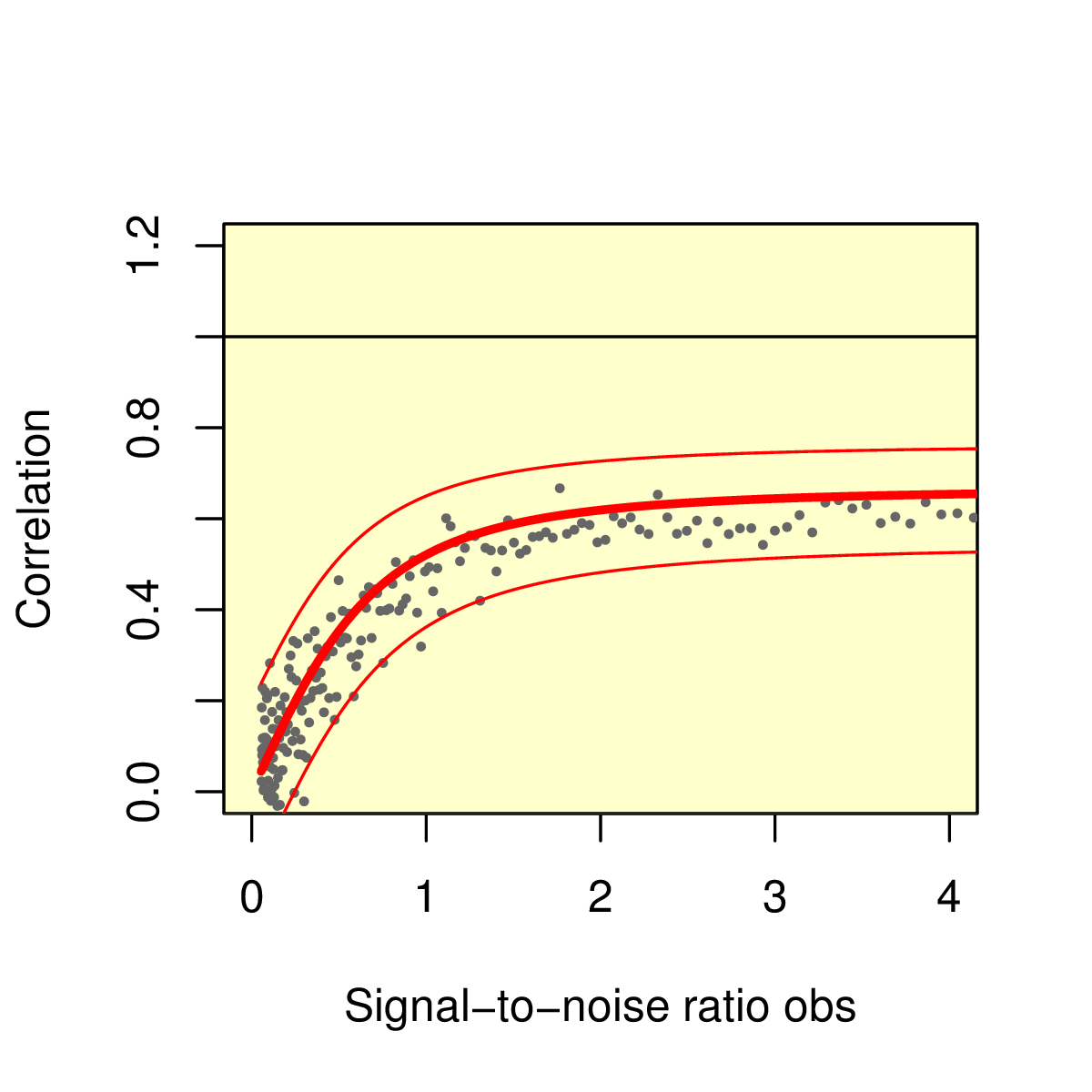 If error statistics are known, the dependence can be predicted
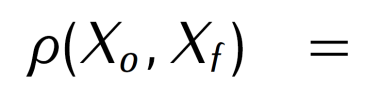 Correlation increases when
Model explains more variability,
Model error decreases,
Climate signal is stronger,
Observational error decreases.
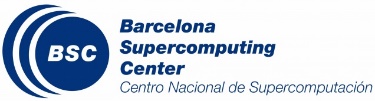 [Speaker Notes: The same reasoning can be applied for RMSE]
« Better observations yield better forecast verification scores »
1. Intuition
2. Formalization
3. Confirmation
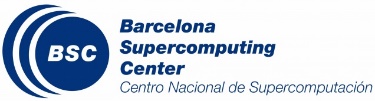 Seasonal forecasts of summer sea surface temperature
CanCM3/4, MPI-ESM-L/M/HR, CNRM, EC-EARTH (3 versions)
11 models
10 members
4-month forecasts initialized in May
440 forecasts (not independent from each other)
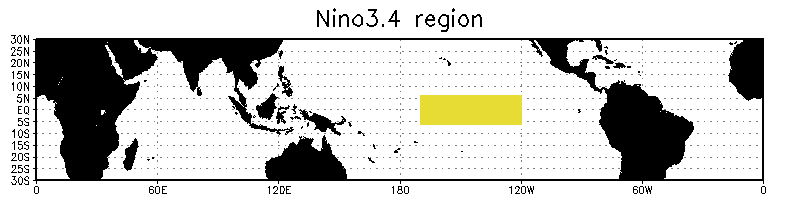 Period for evaluation: 1993-2009
ESA-CCI
ERA-Int
ERSST
HadISST
ERSST4
5 observational datasets for verification

(not independent from each other either)
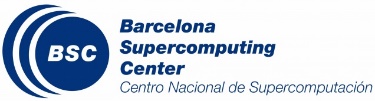 The choice of the validation product has a systematic impact on correlations
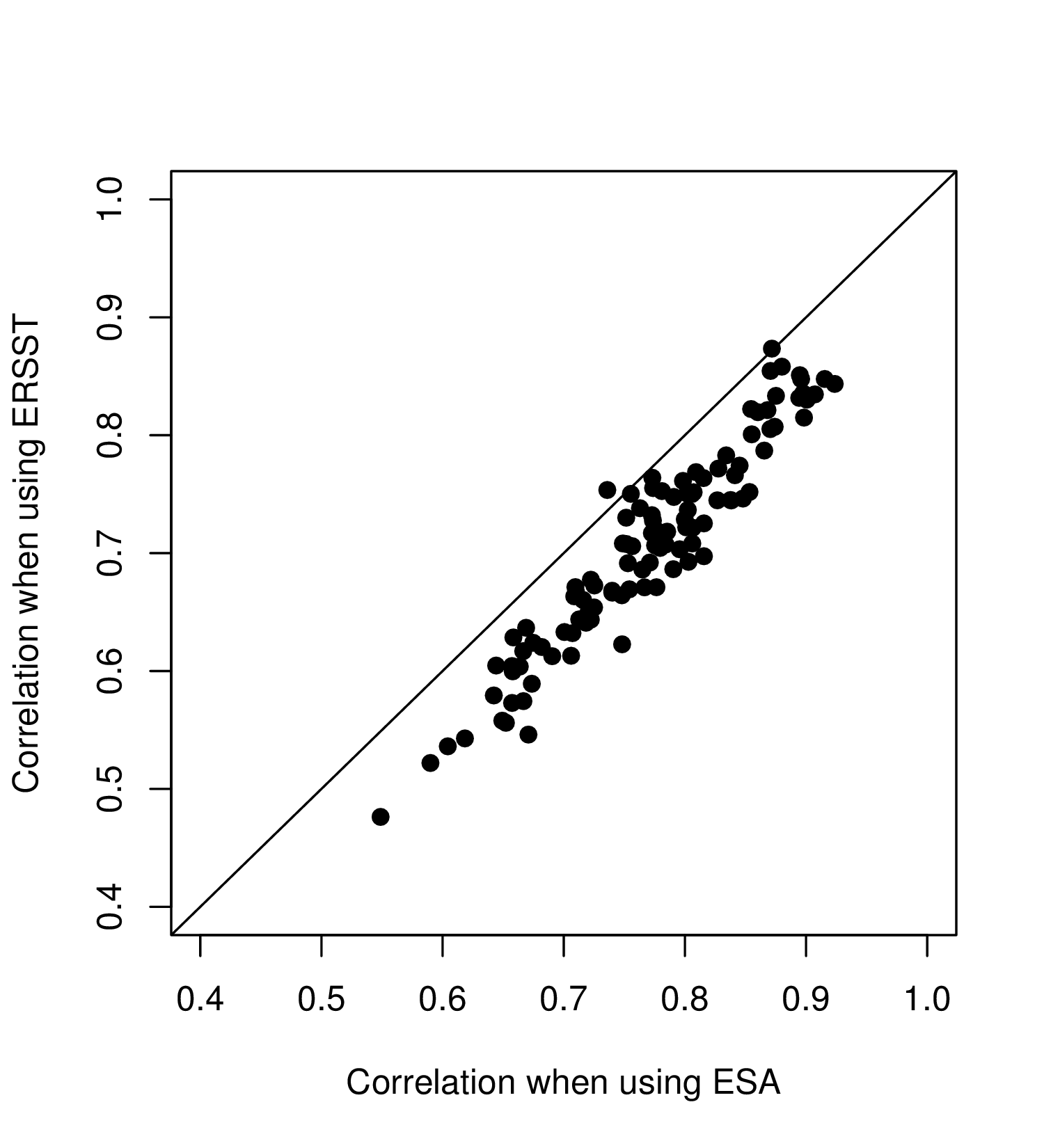 Skill of August forecast of SST (1993-2009)
Differences up to 0.1!
Correlation when using ERSST for validation
Correlation when using ESA for validation
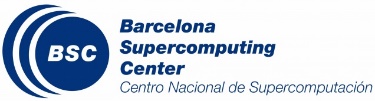 The most advanced product yields on average higher skill to the forecasts
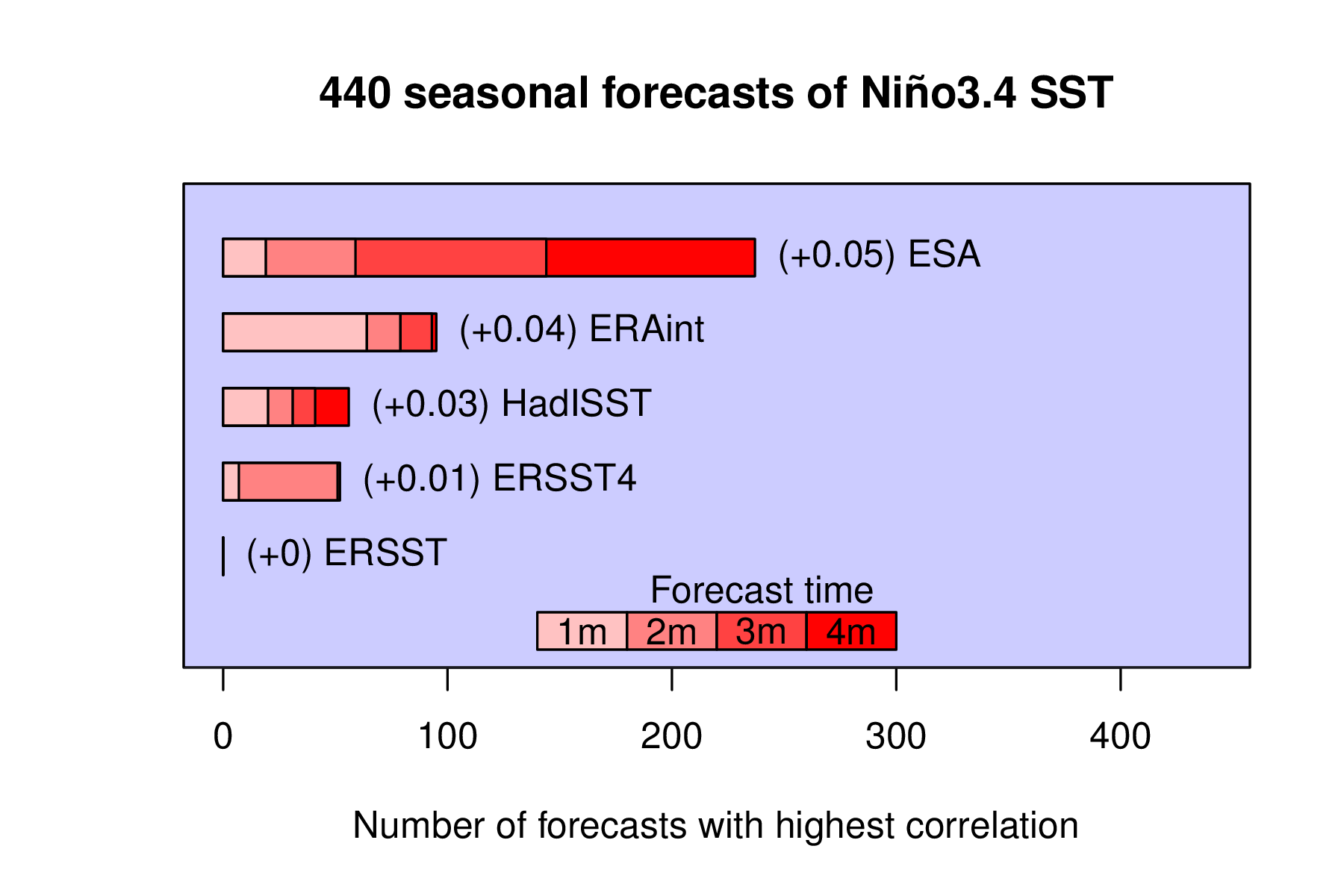 ESA-CCI
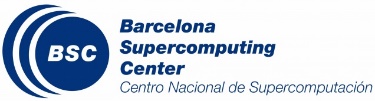 [Speaker Notes: From now I’m going to do everything to disprove that this result]
Such an extreme result is unlikely to have occurred by chance
1. Bootstrapping
- Synthetic data is generated from the known sample covariance matrix of the data that we modify so that, for each forecast,  correlations are the same for all observations (our null hypothesis)
- With 10,000 trials, a result as extreme as the one we have happens ~1.2% of the time
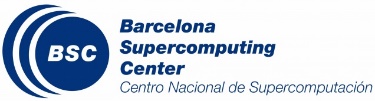 Such an extreme result is unlikely to have occurred by chance
1. Bootstrapping
2. Parametric test
[Steiger et al., 1981]
(the test detects changes in correlation in presence of non-independent samples)
- Synthetic data is generated from the known sample covariance matrix of the data that we modify so that, for each forecast,  correlations are the same for all observations (our null hypothesis)
p-value of 110 Steiger tests to detect increase of correlation from ERSST (lowest) to ESA (highest)
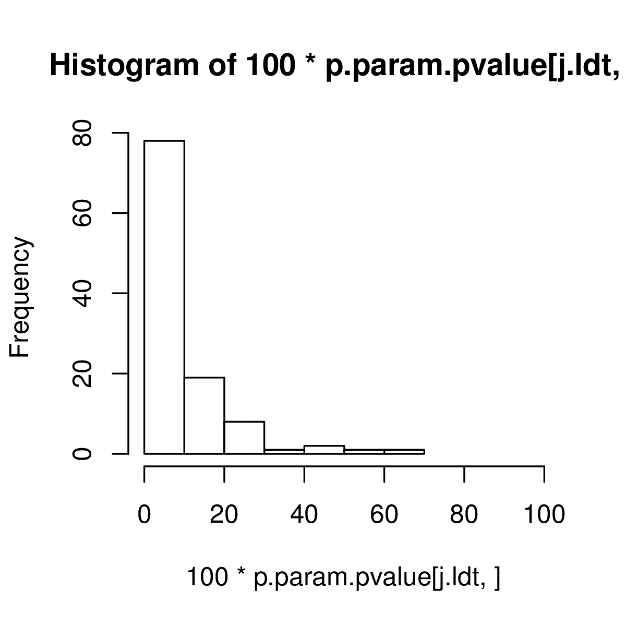 - With 10,000 trials, a result as extreme as the one we have happens ~1.2% of the time
~85% of the forecasts have 
p-value< 15%
Count
P-value [%]
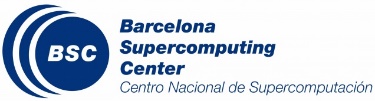 The result is robust when using an alternative metric of verification: RMSE
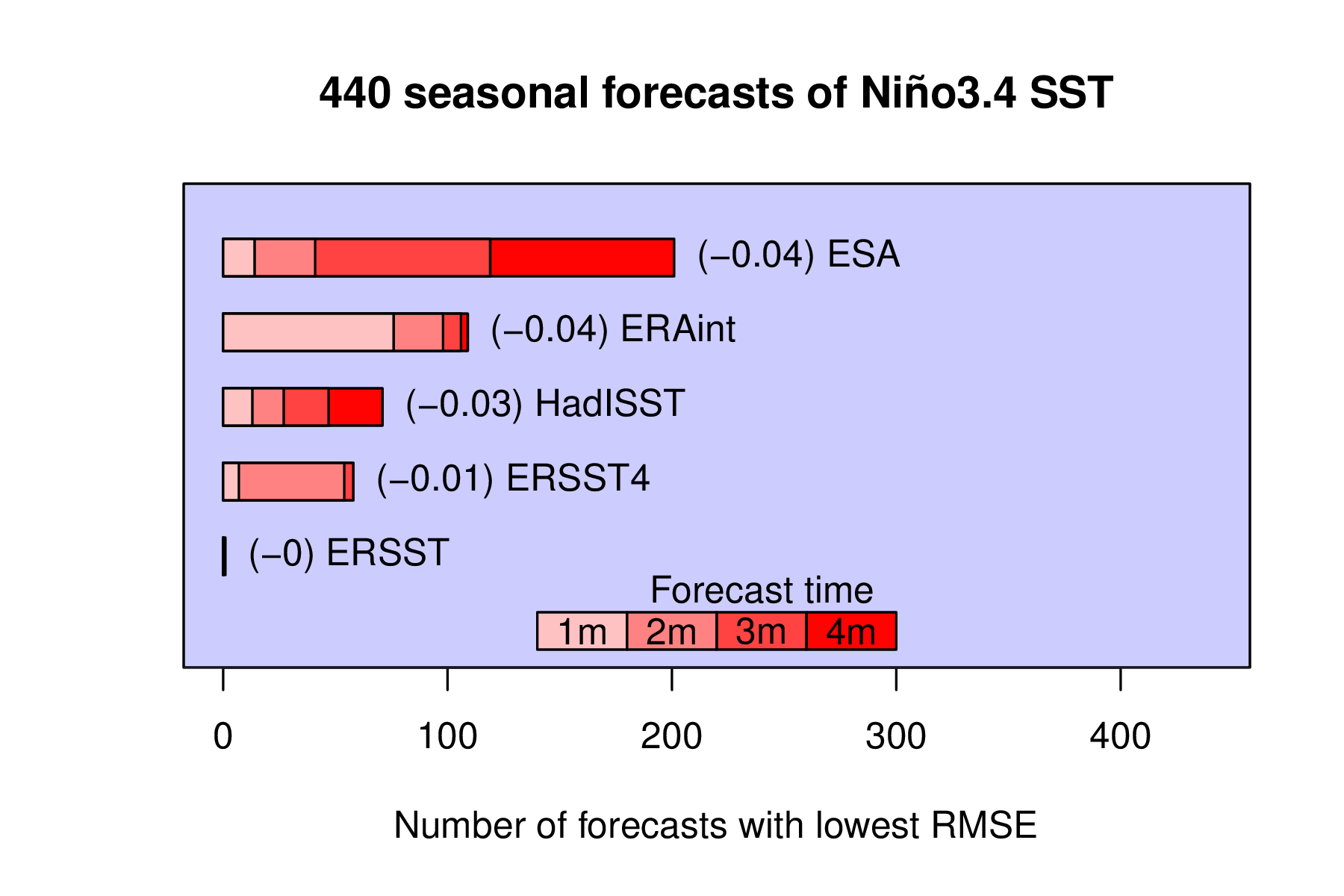 ESA-CCI
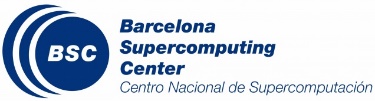 The test was repeated for another test case: sea ice
9 models x 10 members x 4 forecast times = 360 forecasts (ref. 1993-2008)
Initialization month: May
Without detrending
With detrending
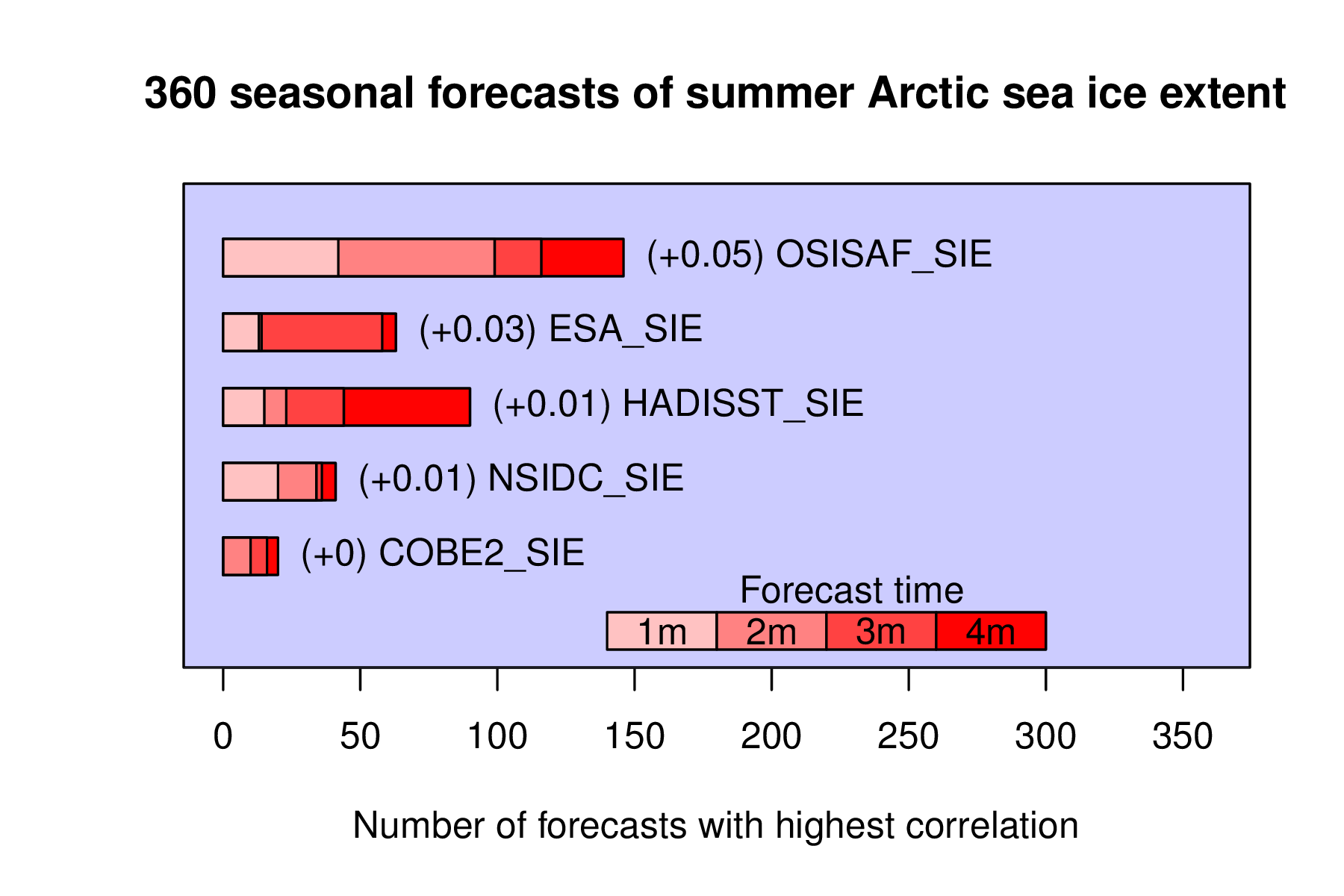 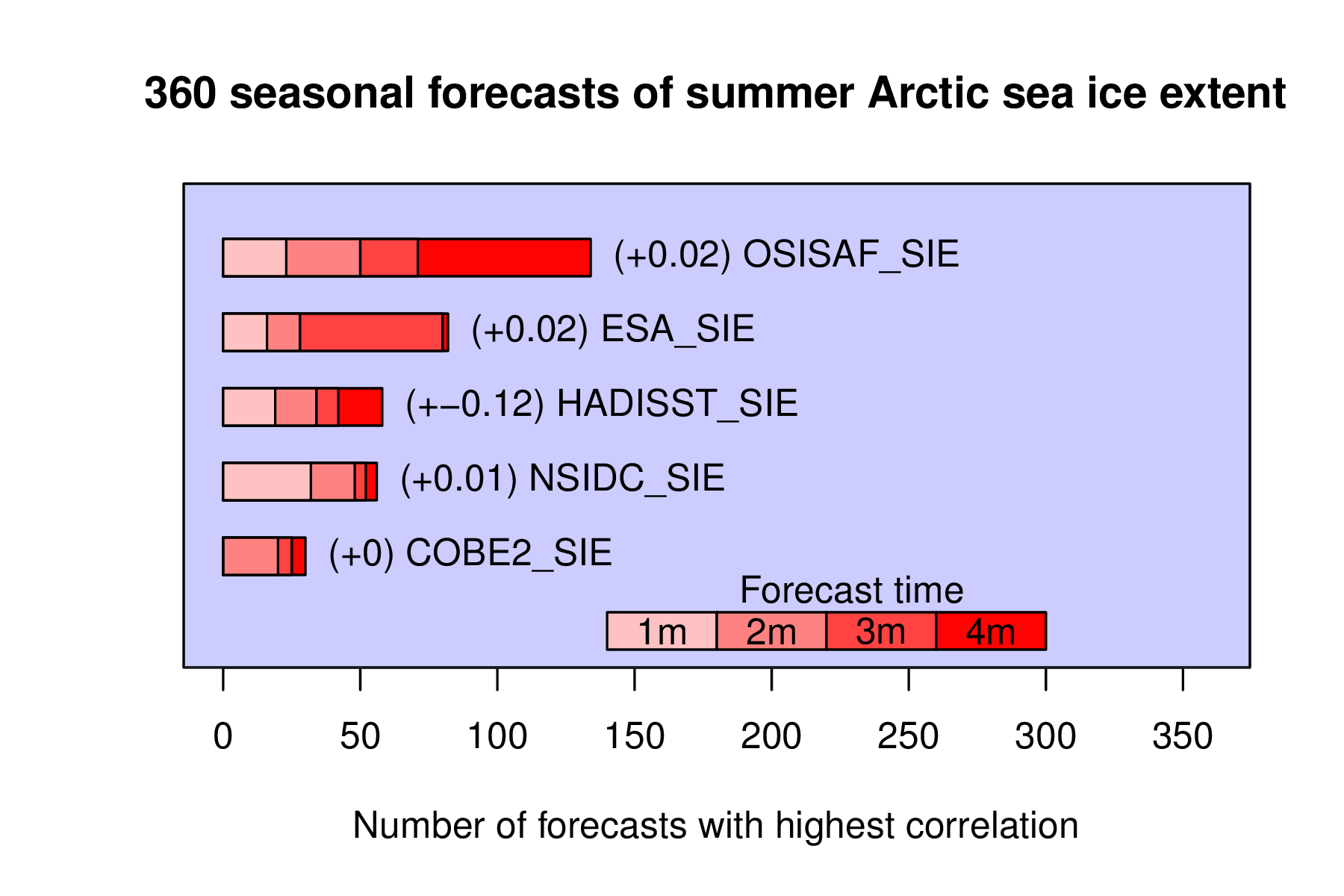 OSI-SAF
OSI-SAF
ESA-CCI
ESA-CCI
HadISST
HadISST
NSIDC
NSIDC
COBE2
COBE2
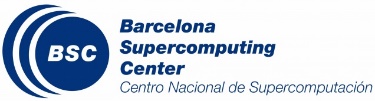 The test was repeated for another test case: sea ice
9 models x 10 members x 4 forecast times = 360 forecasts (ref. 1993-2008)
Initialization month: May
Without detrending
With detrending
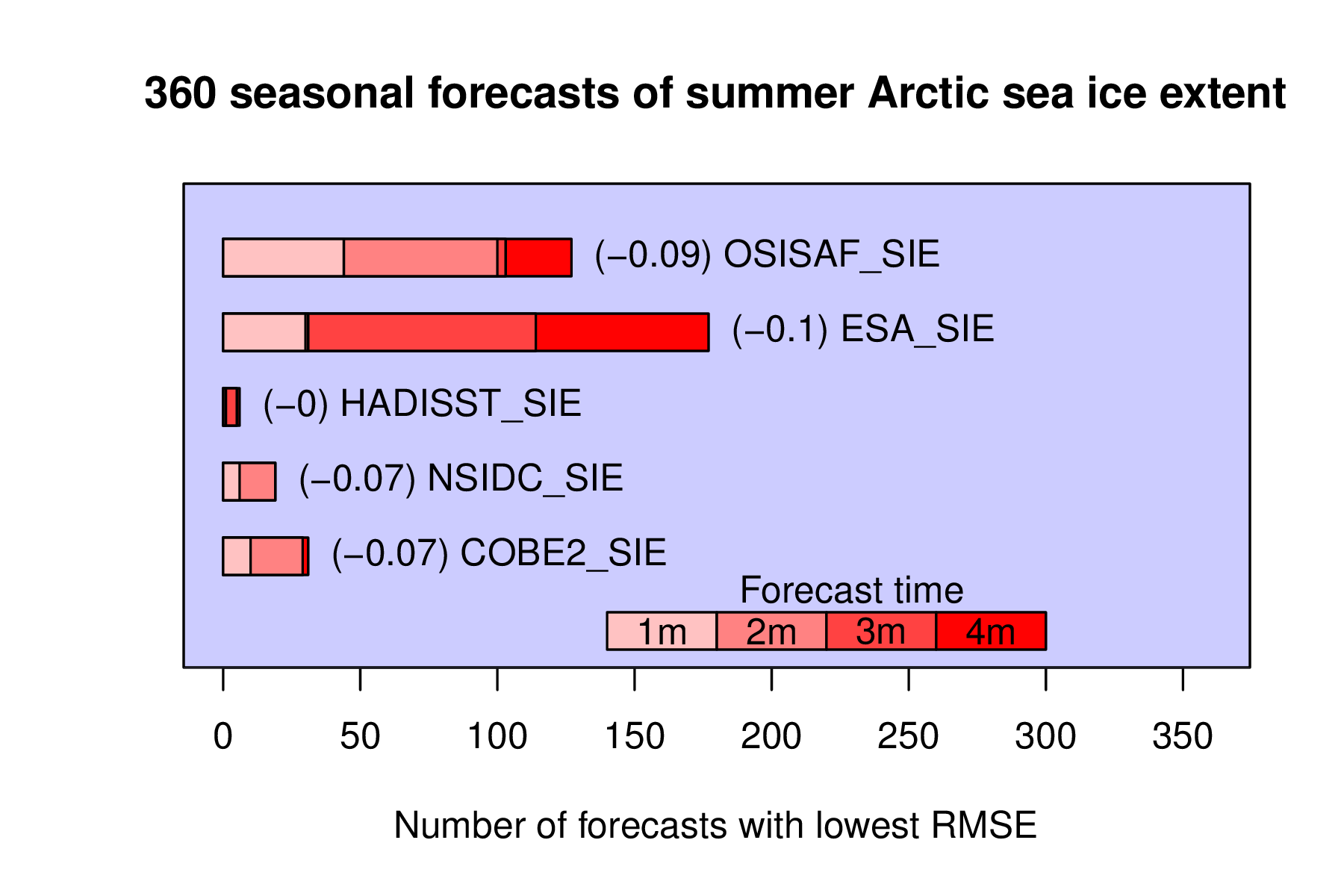 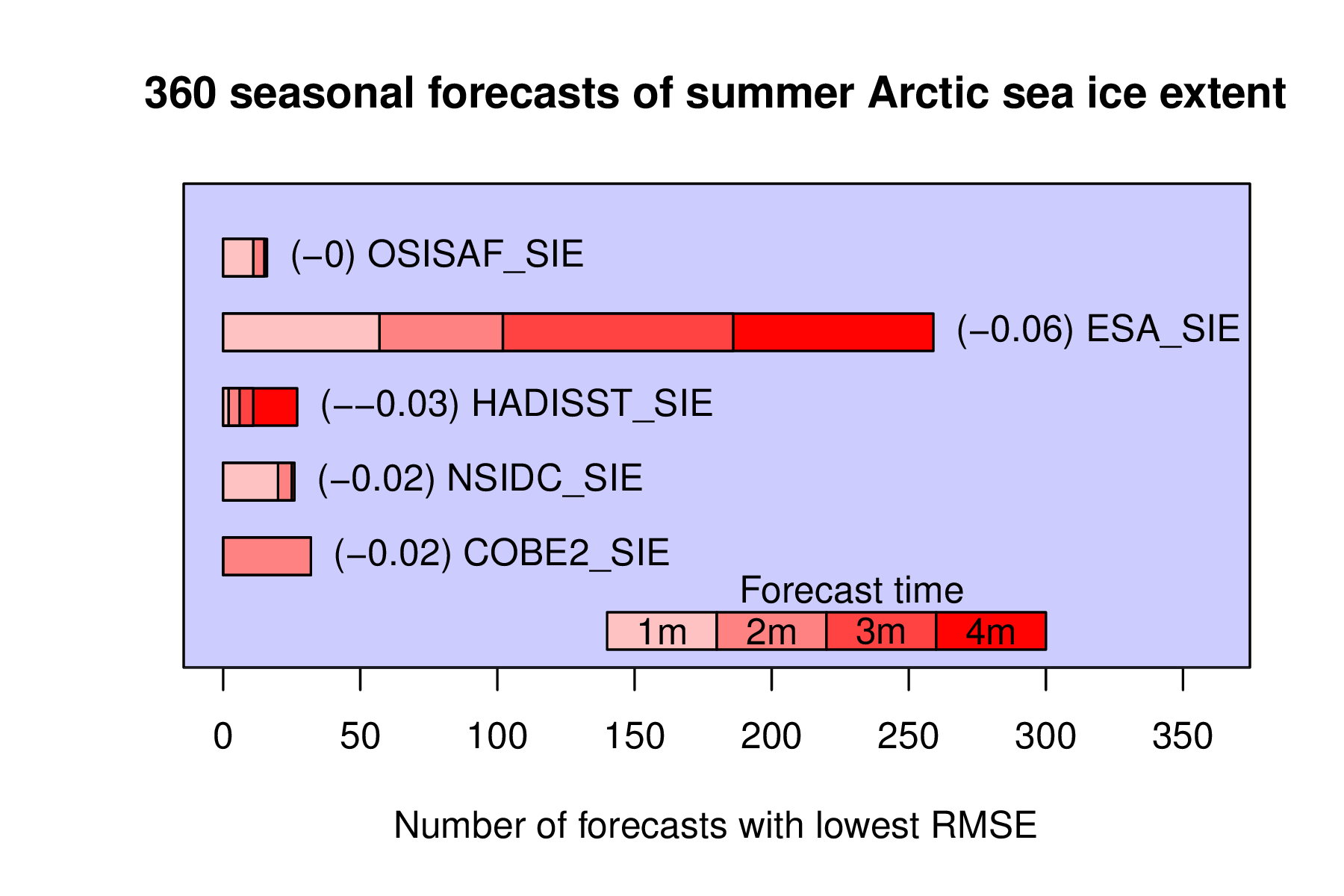 OSI-SAF
OSI-SAF
ESA-CCI
ESA-CCI
HadISST
HadISST
NSIDC
NSIDC
COBE2
COBE2
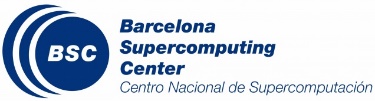 Conclusions & Outlooks
Summary | Using three types of arguments (intuitive reasoning, idealized models, real forecasts) we find evidence that better observations increase forecast skill as we estimate it routinely in the community of seasonal forecasting.

Interpretation | These results are best understood if observations and models are considered at the same level (i.e., observations are not superior to models). Observational errors will systematically lower actual forecast skill, in the same way that model errors systematically lower forecast skill.

Recommendations | Models should not always be blamed for low performance. Observations can do this job easily! This overlooked source of error can give differences as large as differences from one model version to another. Modellers should be careful in picking their observational product, or at least use several of them.

Outlooks | Quantifying observational error propagation over time-averaged periods, space-averaged domains, is key to introduce observational uncertainty in current metrics of performance. Yet these error statistics depend on many unknowns, such as decorrelation time- and space-scales between grid-point, daily error statistics.
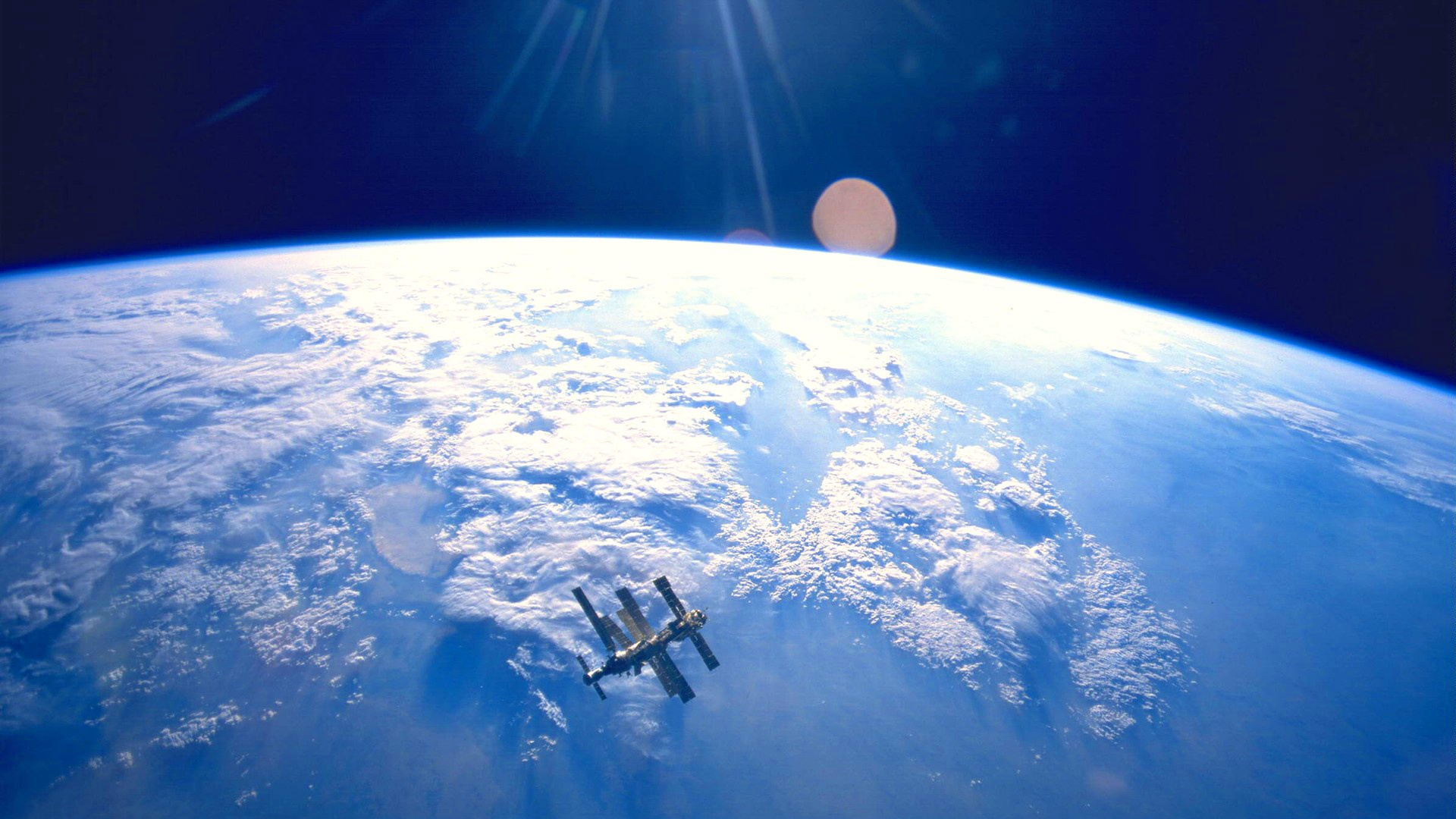 francois.massonnet@bsc.es
@FMassonnet on Twitter
www.climate.be/u/fmasson
Thank you
http://www.mrwallpaper.com/wallpapers/earth-space-orbit-satellite-1920x1080.jpg
Our climate is changing rapidly
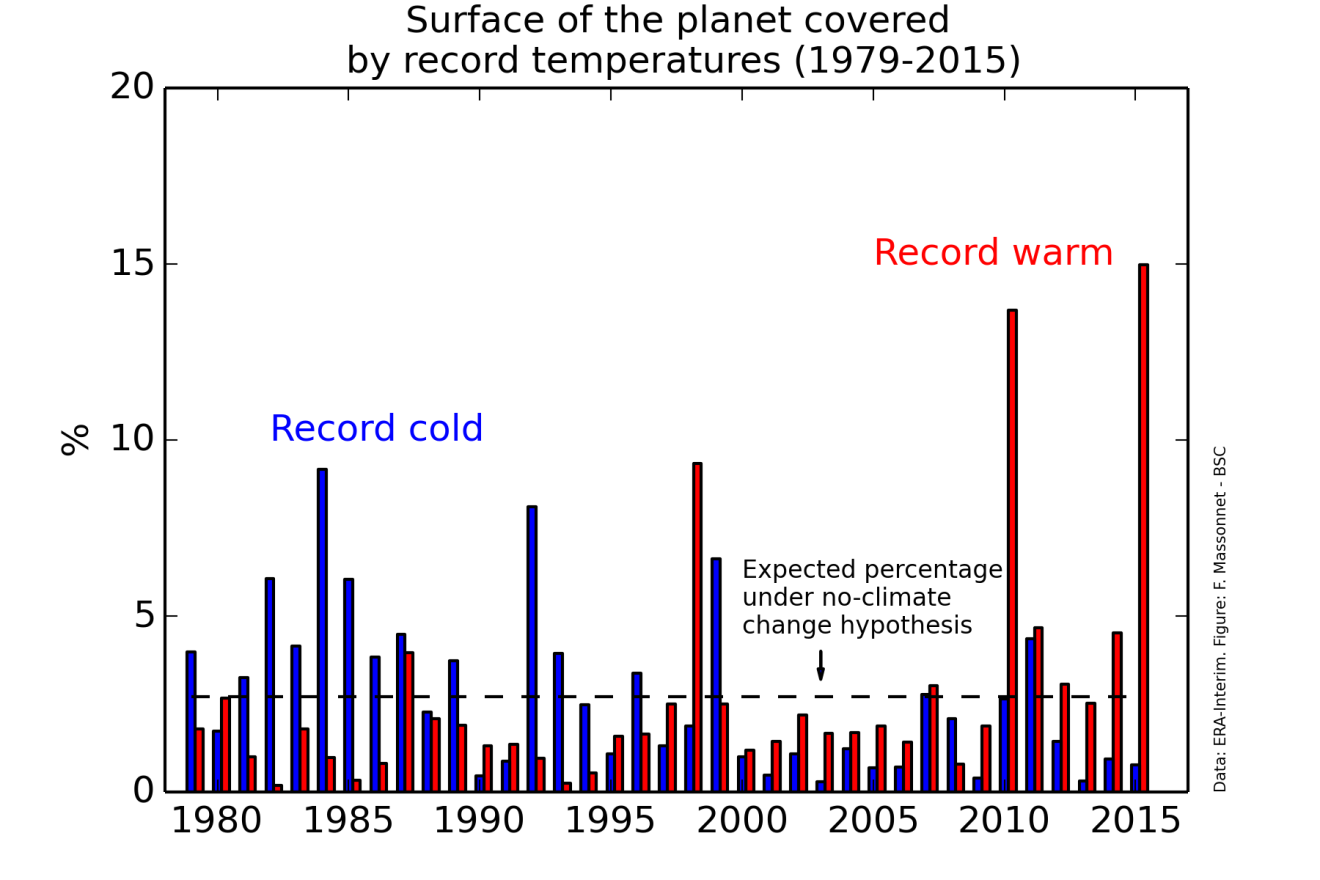 [Speaker Notes: - El Nino years]
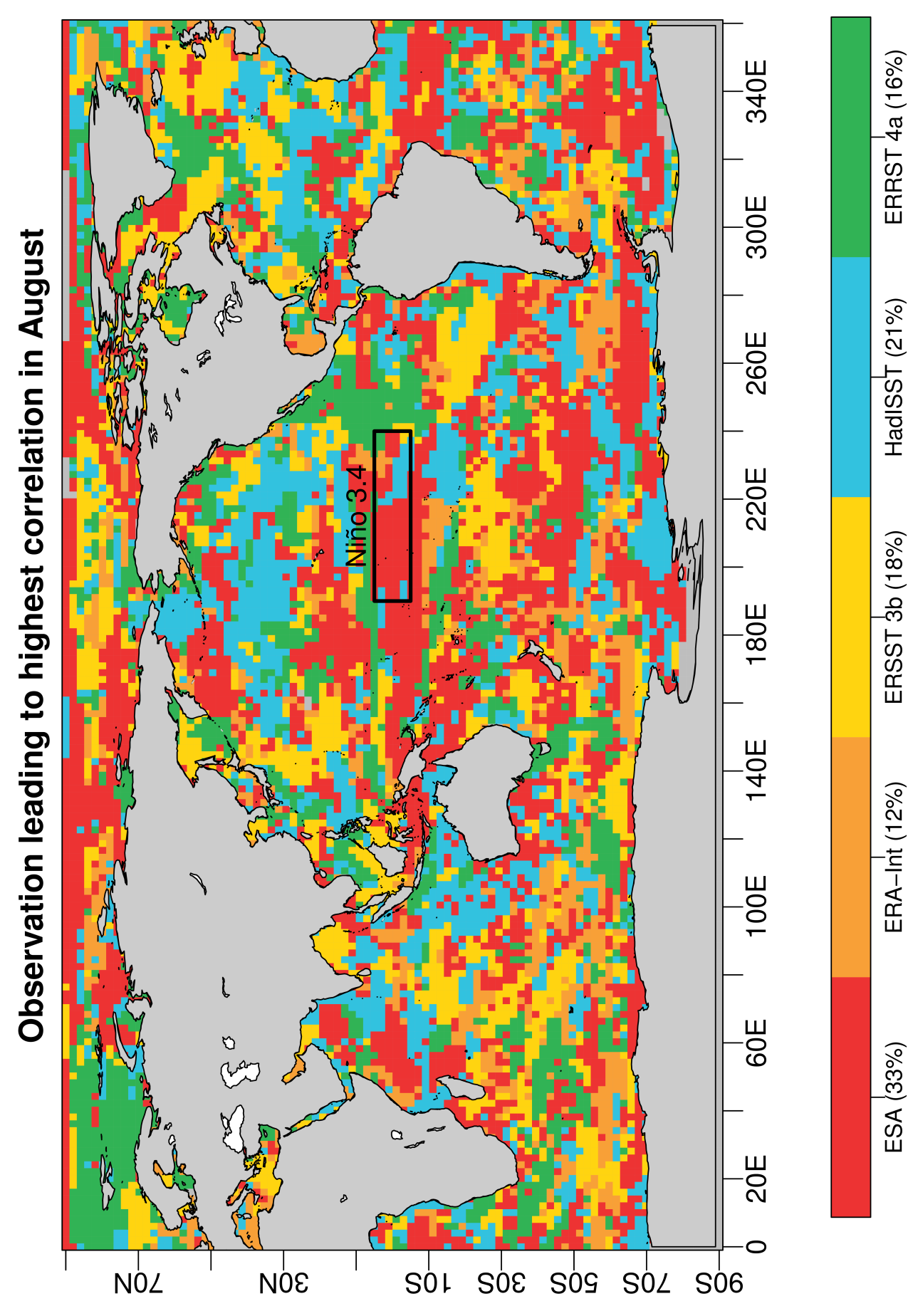 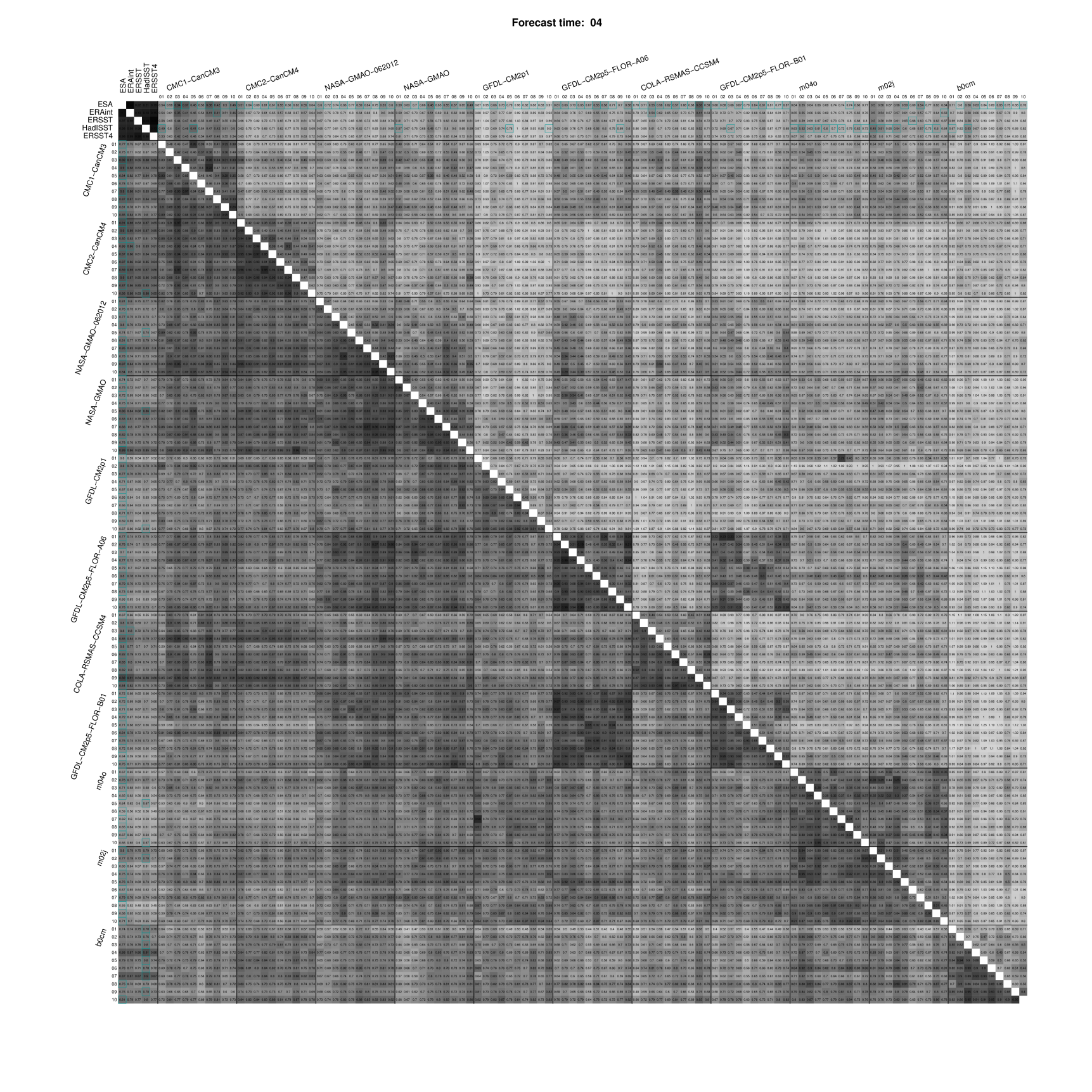 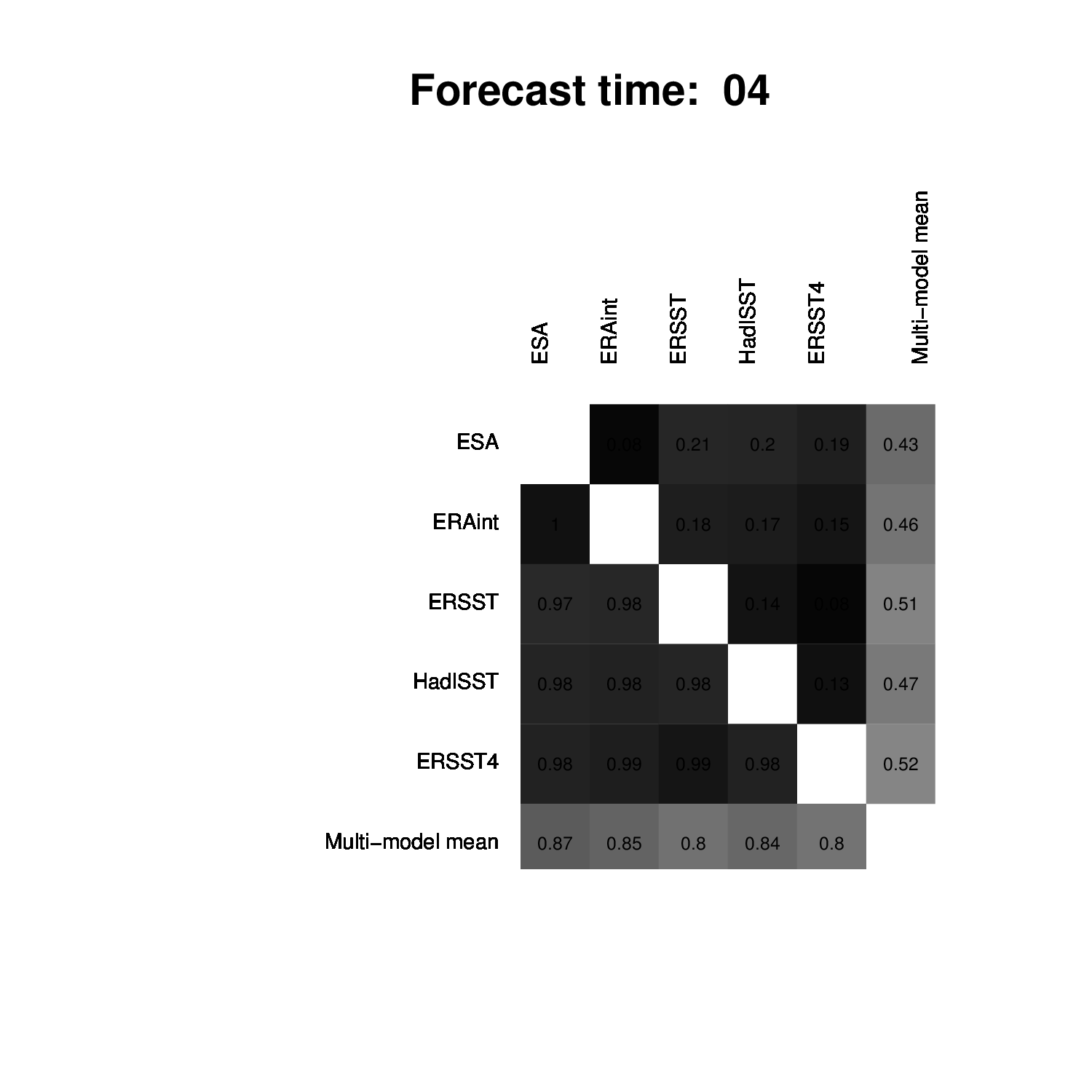 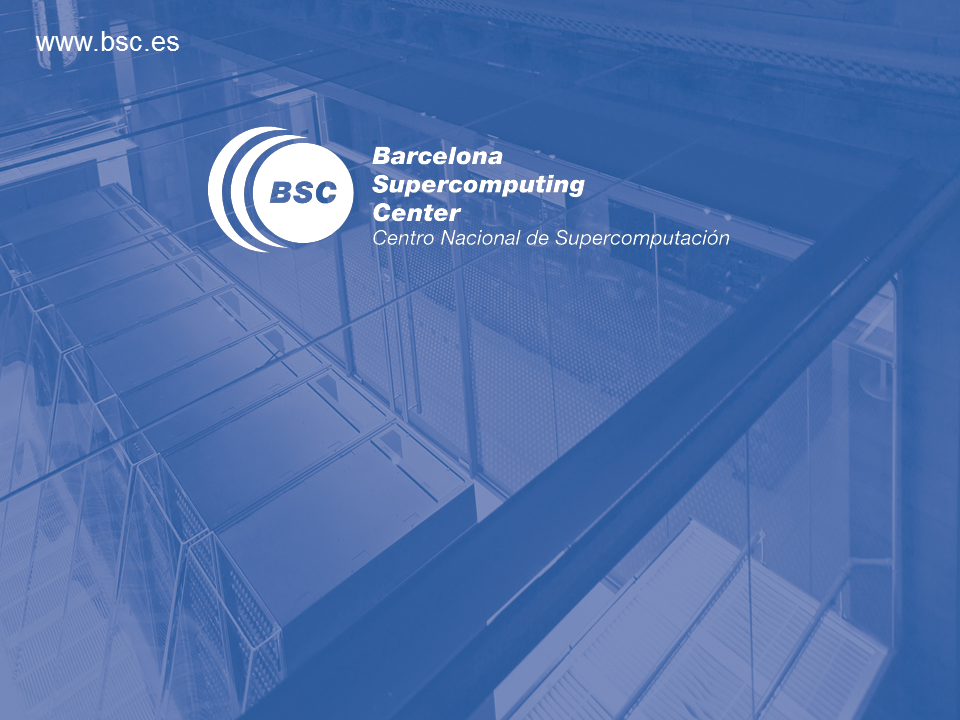 Same machine,same climate?
F. Massonnet
M. Asif, M. Acosta, O. Bellprat, E. Exarchou, J. García-Serrano, V. Guemas, M. Ménégoz, O. Mula-Valls, K. Serradell, F. J. Doblas-Reyes, X. Yepes
ECMWF
29th February 2016
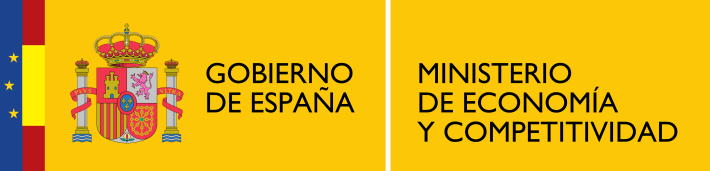 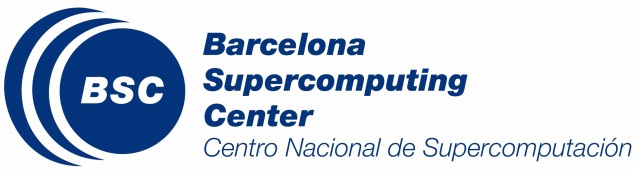 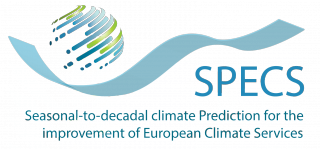 Identifying sources of model error
Boundary conditions are wrong
Discretization errors
OBS
MOD
Initial conditions are wrong
Softwares / hardwares are wrong
Model physics is wrong
[Speaker Notes: The platforms, infrastructure and programs that we are using on a daily basis also have errors. There must be thousands of papers about these sources of uncertainty.

I found less than ten on this issue.

And because no one really knows how this error compares to these ones, or no one really wants to know, we decided at IC3 to the clear the air and address this problem following a systematic and controlled approach.]
Software / harwdare is a multiple and underestimated source of model error
Round-off errors and floating-point representation
The order matters: associativity is no longer valid
≠
12.0771
12.0777
Agressive optimization
Can degrade accuracy [Thomas et al. Wea. And Forecast., 2002]
Number of processors and their distribution
Processor topology defines order of operations [Thomas et al., Wea. And Forecast., 2002; Senoner et al., AIAA, 2008]
Compiler version
Different FORTRAN compilers can produce different outcomes [Lawrence et al., EOS, 1999]
Unpredictable hardware failures
[Düben and Palmer, Mon. Wea. Rev., 2014]
[Speaker Notes: And finally some aspects are just out of control: supercomputers are tired sometimes, too, and temporary faults can lead to number truncation.]
Assessing climate-reproducibility is not straightforward
Three necessary conditions to validate ports of global atmospheric GCMs [Rosinski and Williamson, 1995]
1. During the first few time steps, difference between two runs should be much less than rounding error,

2. During the first few days, difference should not exceed error growth induced by bit-change on a machine,

3. The statistics of a long simulation must be unchanged.
[Speaker Notes: There were several conditions that were proposed to validate the porting of a climate model code, and I will focus on the third one]
Machine 3
(Ithaca, CFU)
Machine 2
(ECMWF)
Machine 1
(Mare Nostrum, BSC)
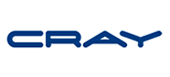 Motherboard
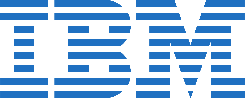 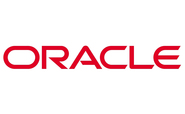 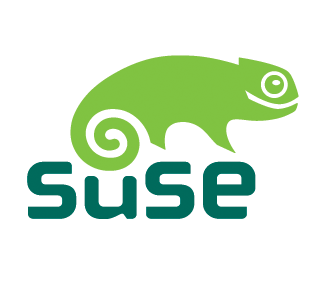 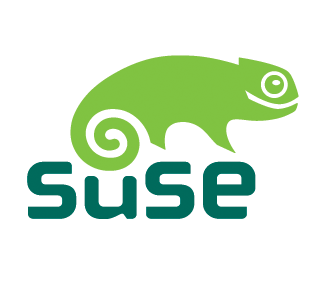 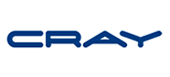 Operating system
LINUX environment
Compilation flags
Identical
Identical
Identical
NetCDF, GRIB, HDF5 libraries
Different
Different
Different
# of processors
22+384+96
22+480+96
22+32+16
Autosubmit ensures identical configurations
[Speaker Notes: Focus on these two]
Initial results showed that hardware/software has an influence on the simulated climate
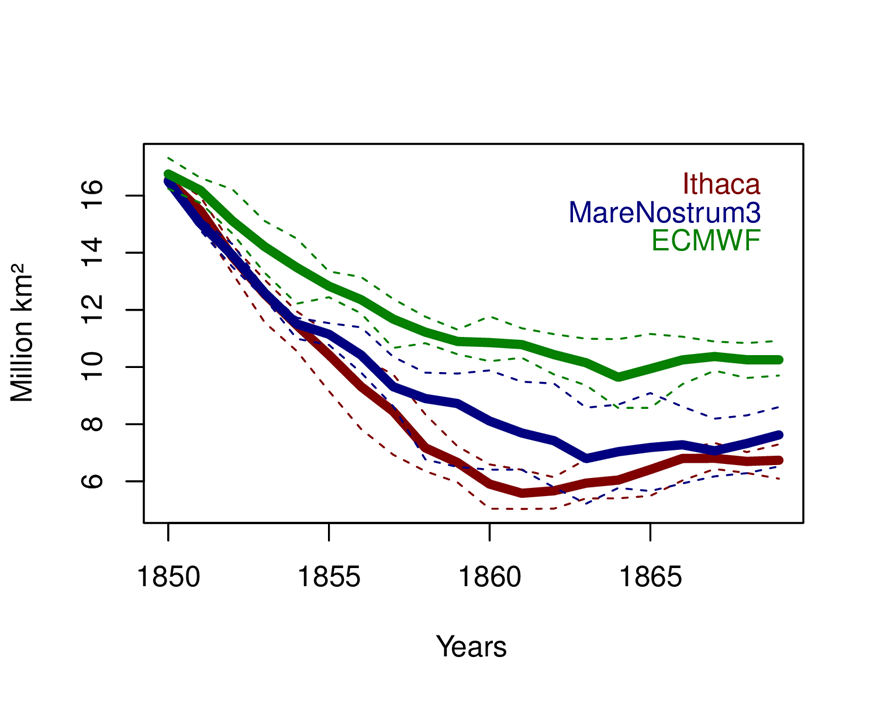 September Antarctic sea ice extent
Non-deterministic task in parallel applications

MPI reduction(+): order of summation depends on several external factors
Σ
A
B
C
D
E
F
G
H
8-cores MPI job
Model development has the following objectives
Accuracy 
(be close to a reference)
Performance
(use resources efficiently)
Reproducibility 
(be similar across configurations)
Compiler options let you control the tradeoffs between accuracy, reproducibility and performance
[Speaker Notes: It is NOT possible to achieve all three aspects at the same time. The developper has to choose which part he/she wants to favour]
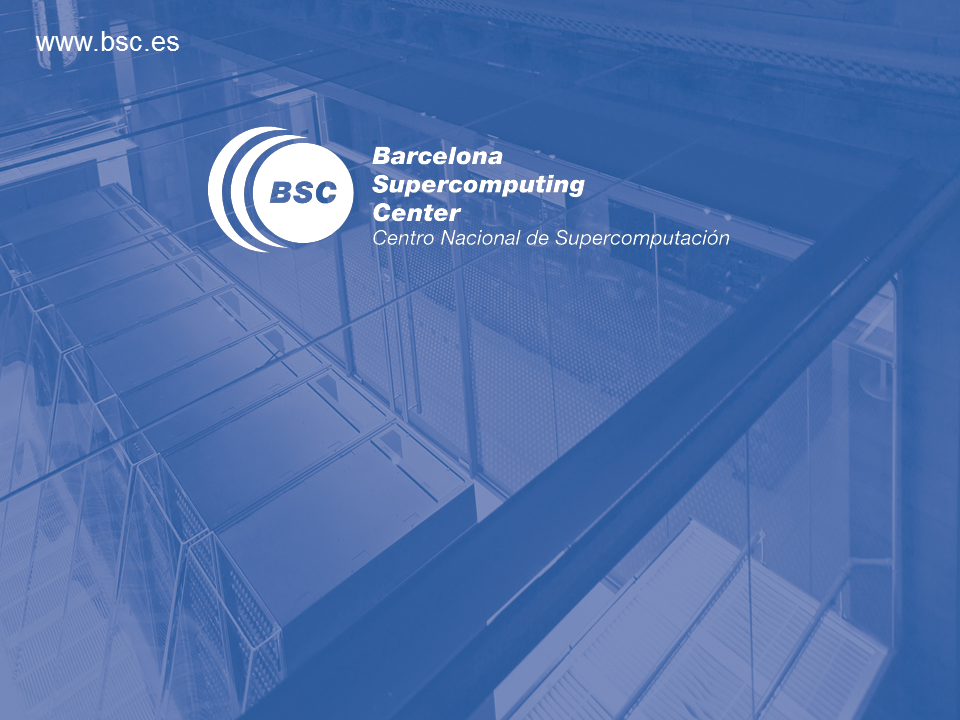 Topics to discuss
F. Massonnet
ECMWF
29th February 2016
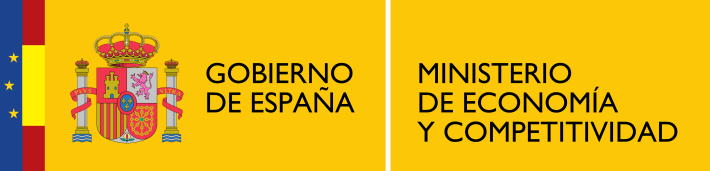 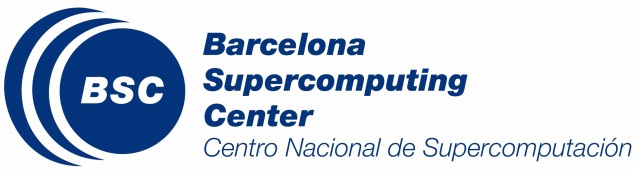 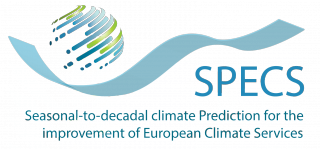 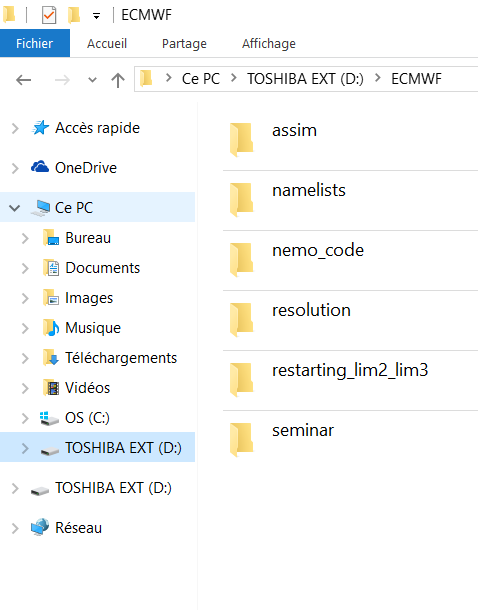 Topics to discuss
25-member ensemble ocean-sea ice simulation (1979-1982)
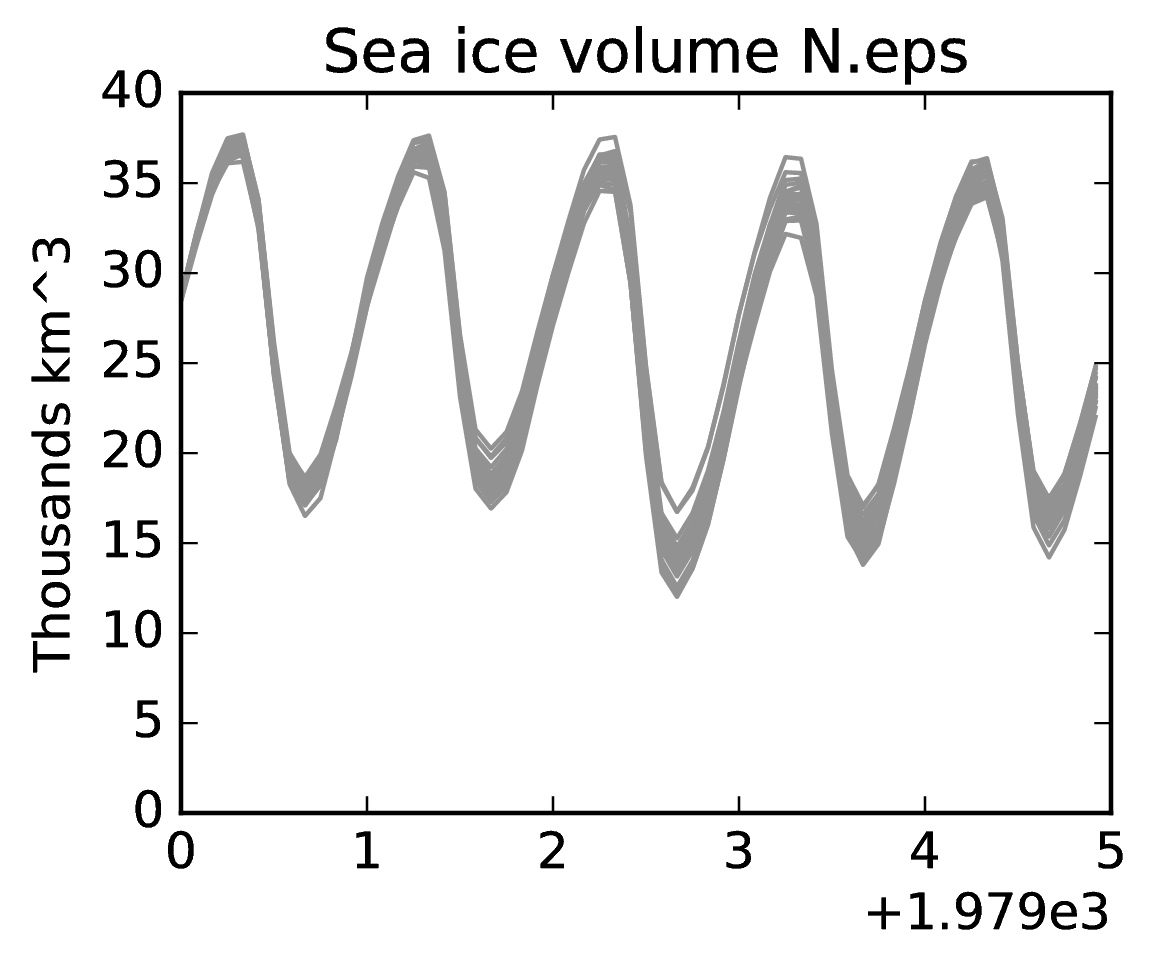 10³ km³
Perturbed atmospheric forcing
Ready for data assimilation? SMOS?
Ocean/ice covariances
…
NEMO3.6 / LIM3 / ORCA1
1979
1984
1980
1982
1981
1983
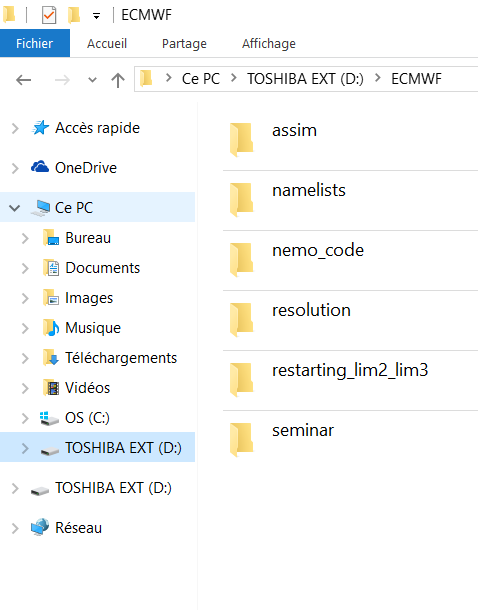 Topics to discuss
I have our NEMO3.6 namelists for three resolutions (ORCA2, 1, ¼°)

I also can point to relevant configuration files (bathymetry, runoff, initial conditions, etc.) to make sure we will be able to exchange restarts later on.
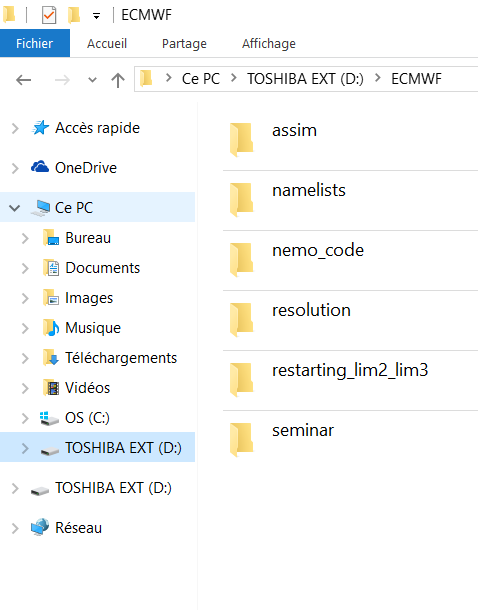 Topics to discuss
I have the NEMO code that was used to make the latest EC-Earth 3.2 simulationst at BSC.

We can discuss coupling strategy, although I’m not an expert in that.

I’m also happy to make tests regarding the importance of salinity in sea ice. Simulations can be launched from here and sensitivity experiments carried on.
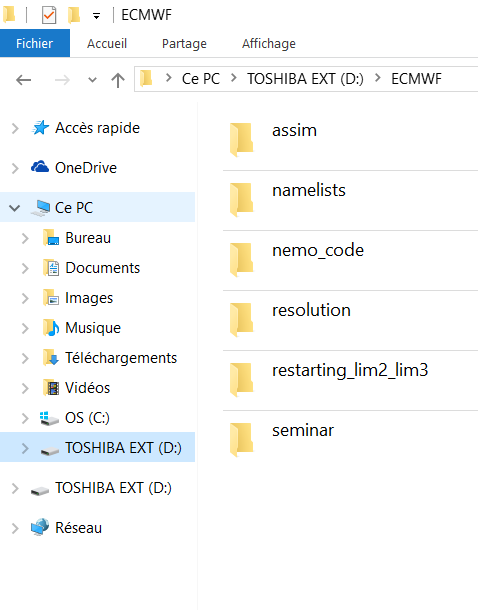 Topics to discuss
I have a set of three simulations at ORCA2, ORCA1, ORCA1/4°, and am happy to discuss how resolution can affect physics.
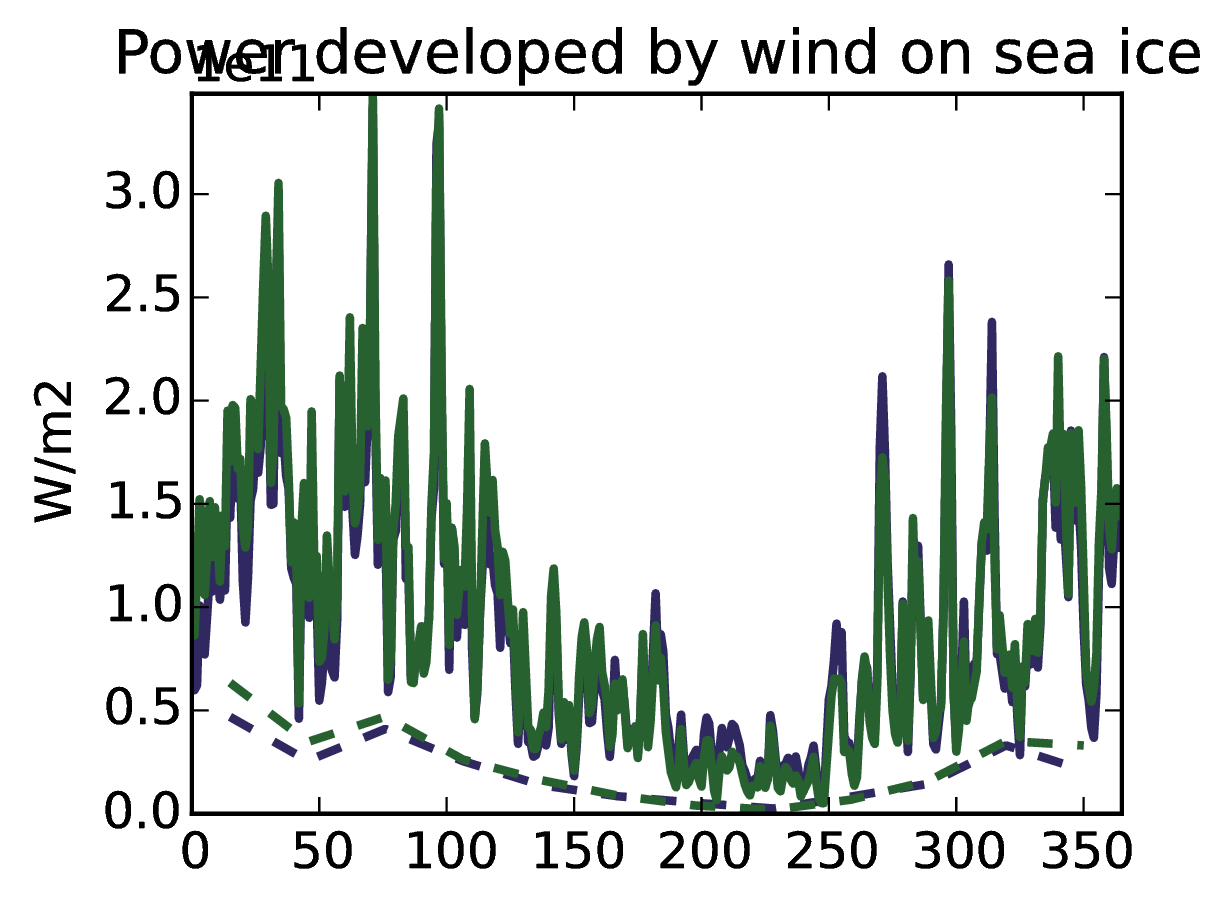 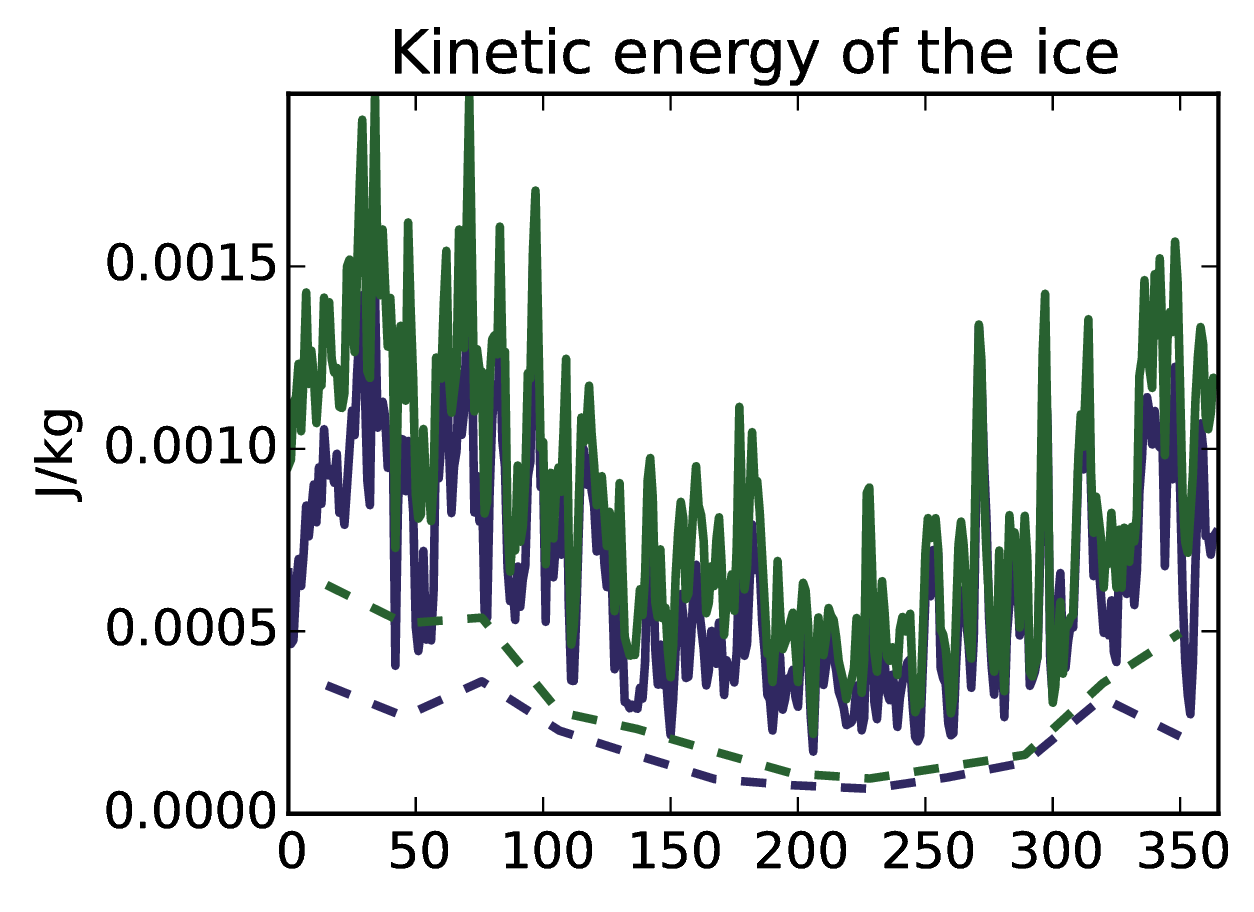 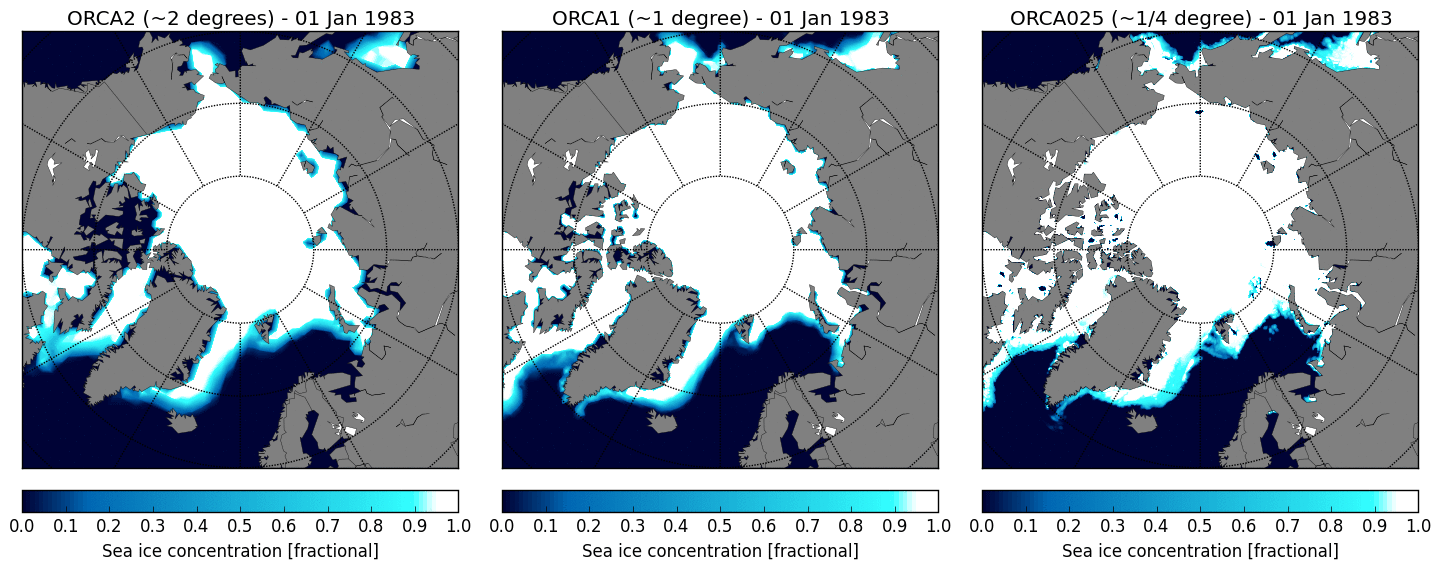 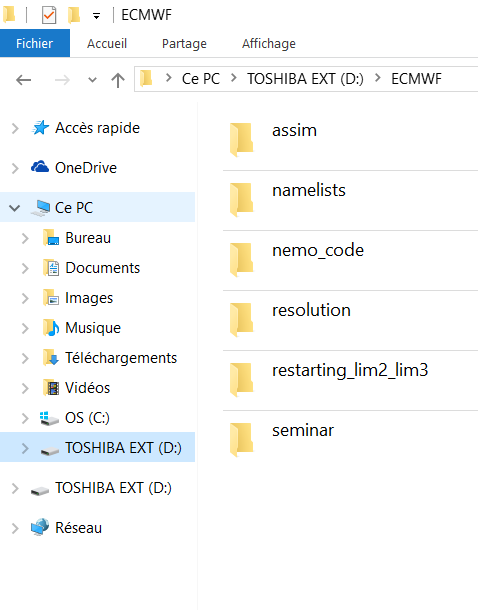 Topics to discuss
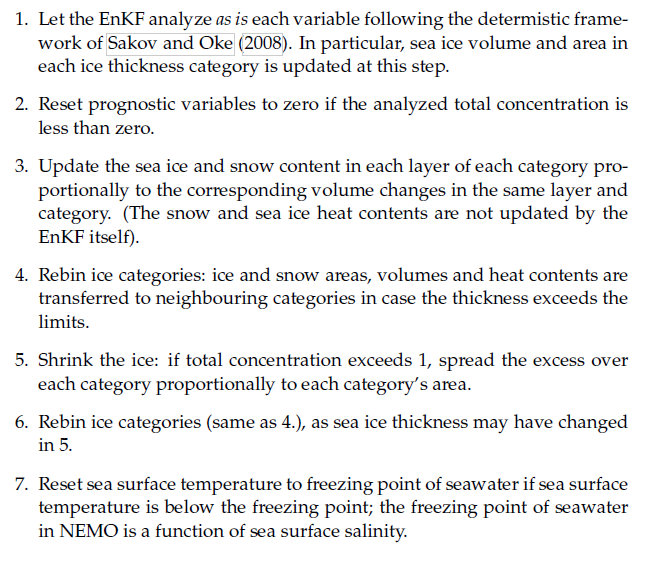 sanity_check.F90
sanity_check.py
From my PhD thesis